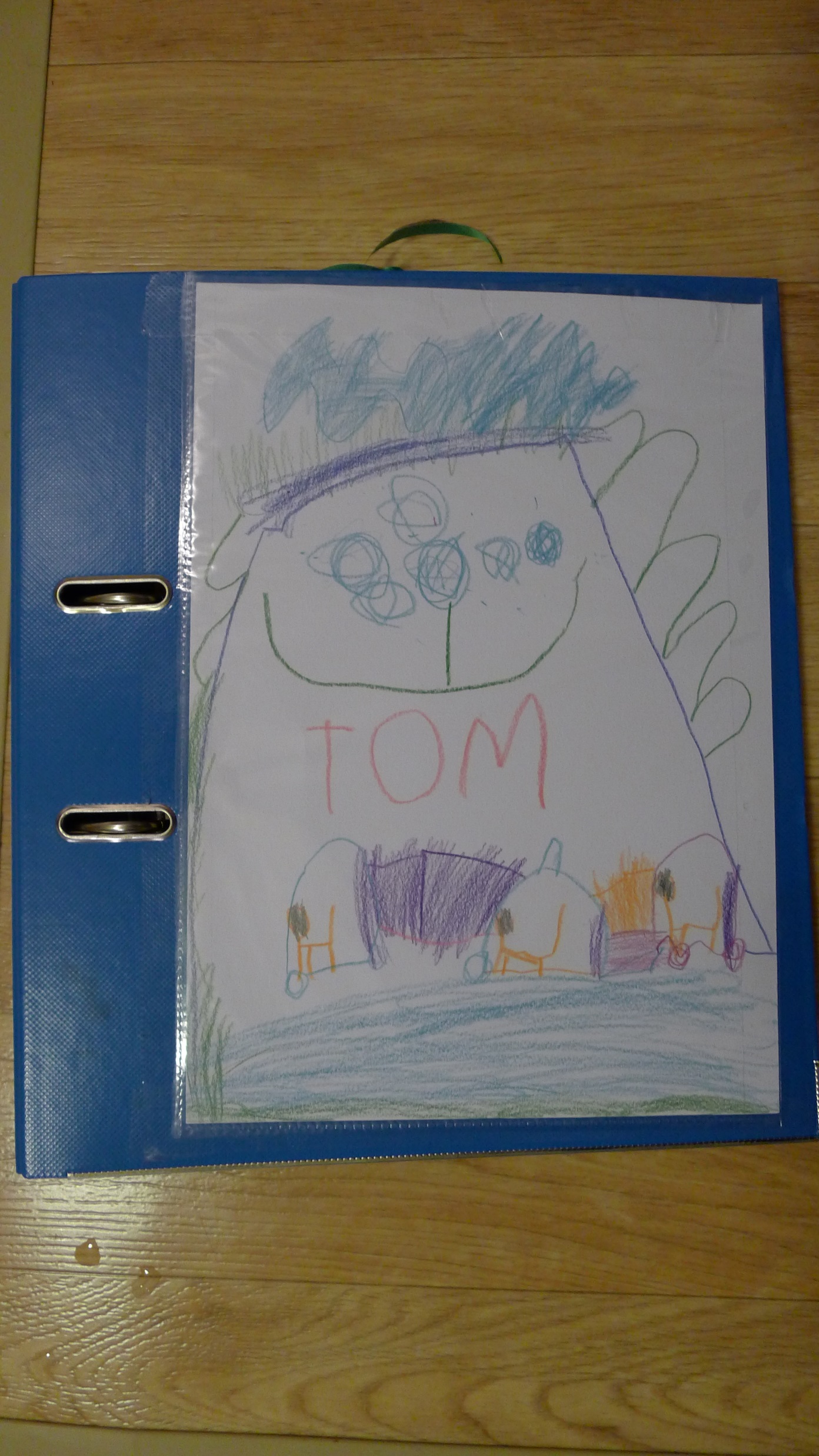 Diagnostické portfolio dítěte
Bc. Klimešová Marta, DiS.
Portfolio
soubor dokumentující různé aktivity dítěte, které ukazují jeho osobnost, záliby a dovednosti, ale také jeho slabiny
Typy portfolií
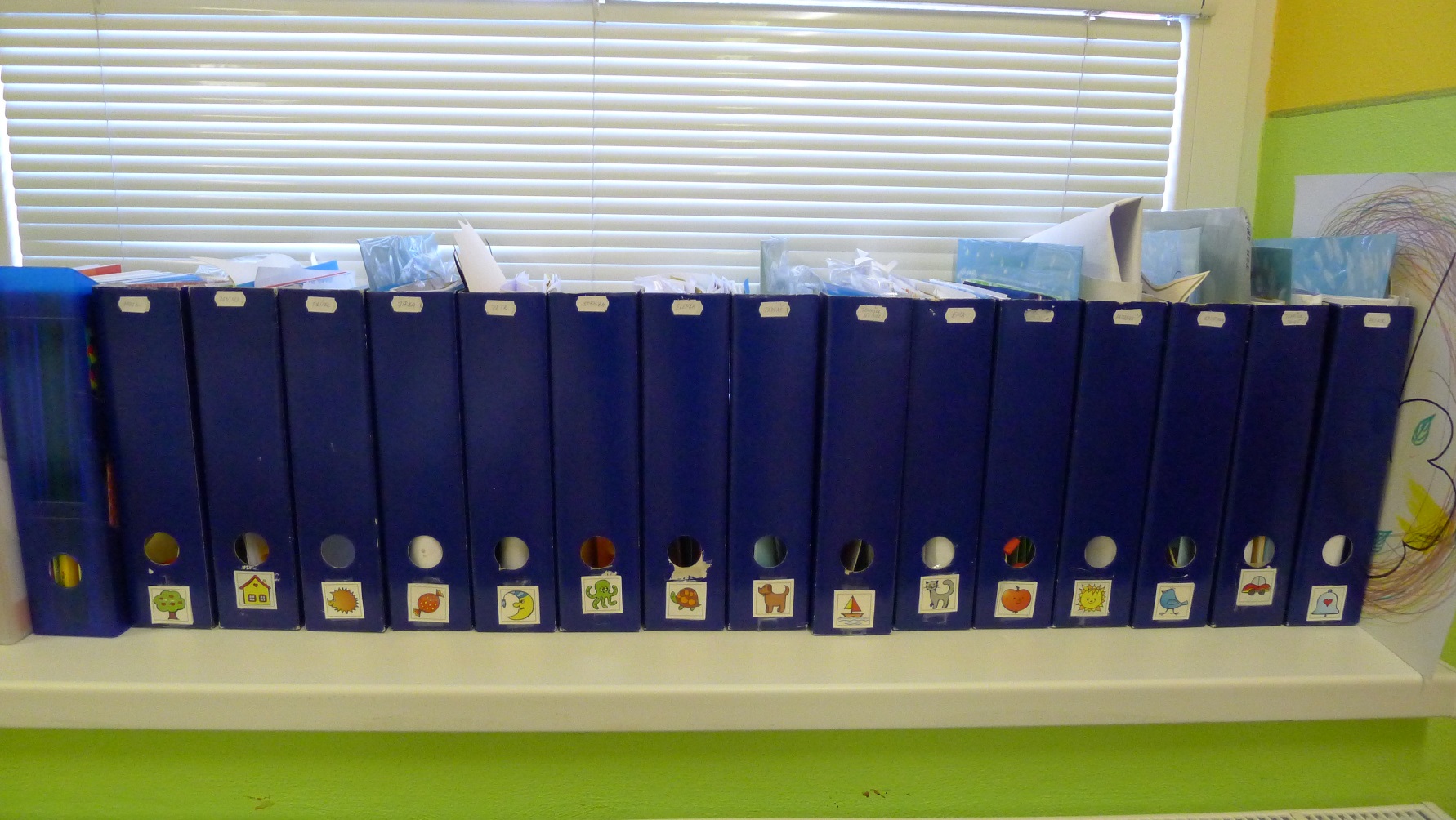 sběrné 
(pracovní, dokumentační)

výběrové 
(ukázkové, reprezentační)

diagnostické 
(hodnotící)
Funkce portfolia
Formy portfolií
Práce s portfoliem
učitelka

 rodič

dítě
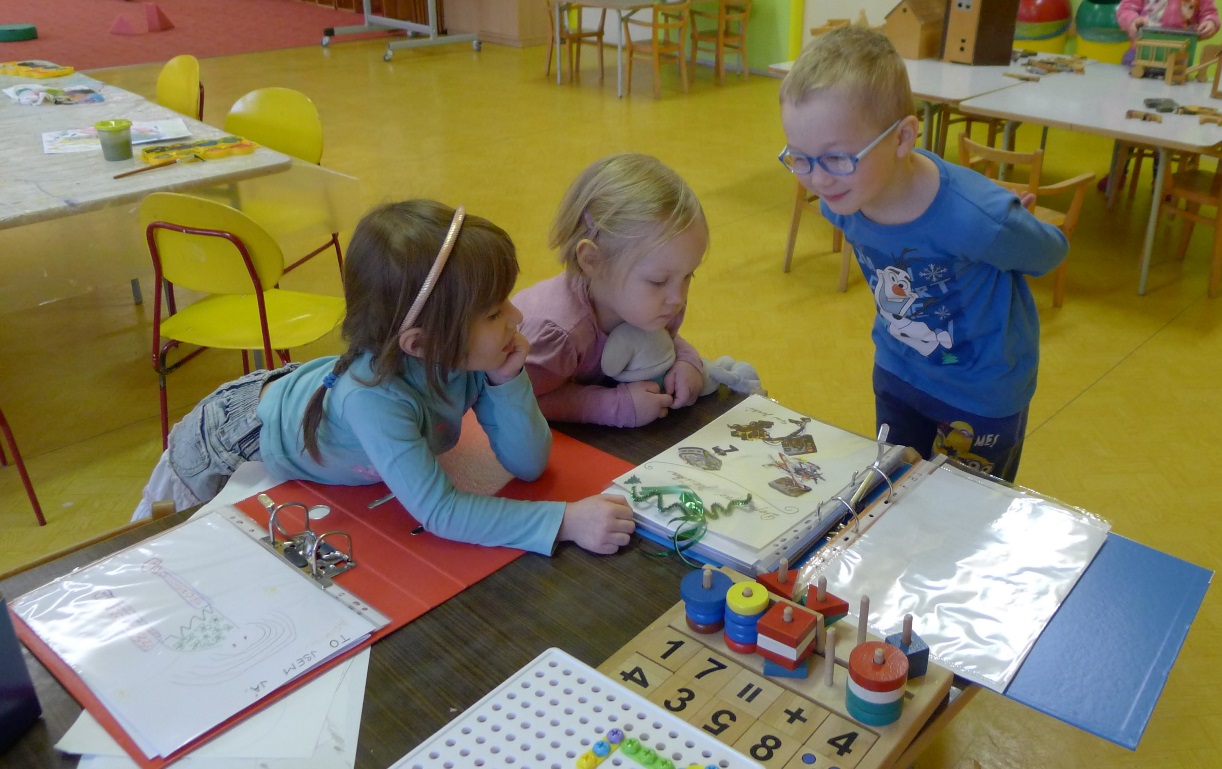 Předškoláci
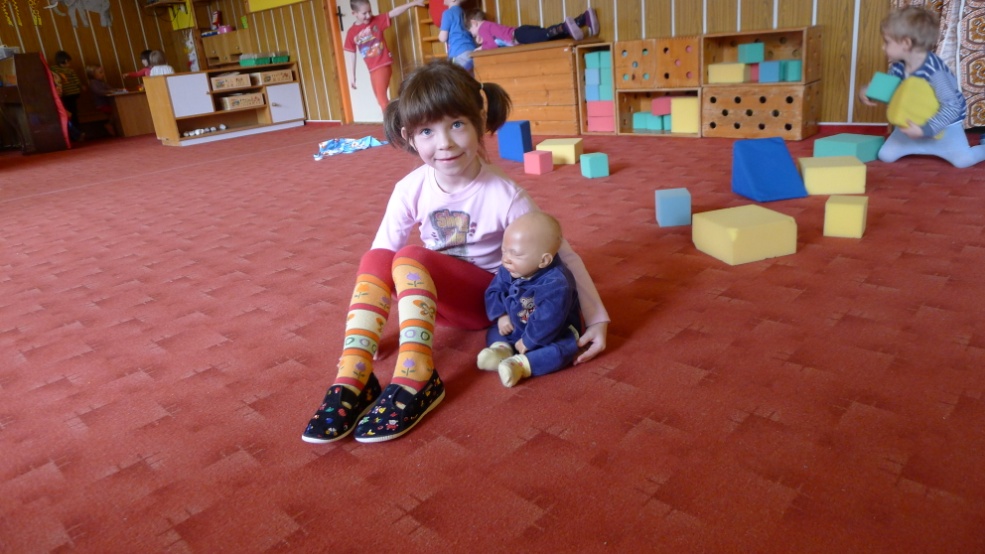 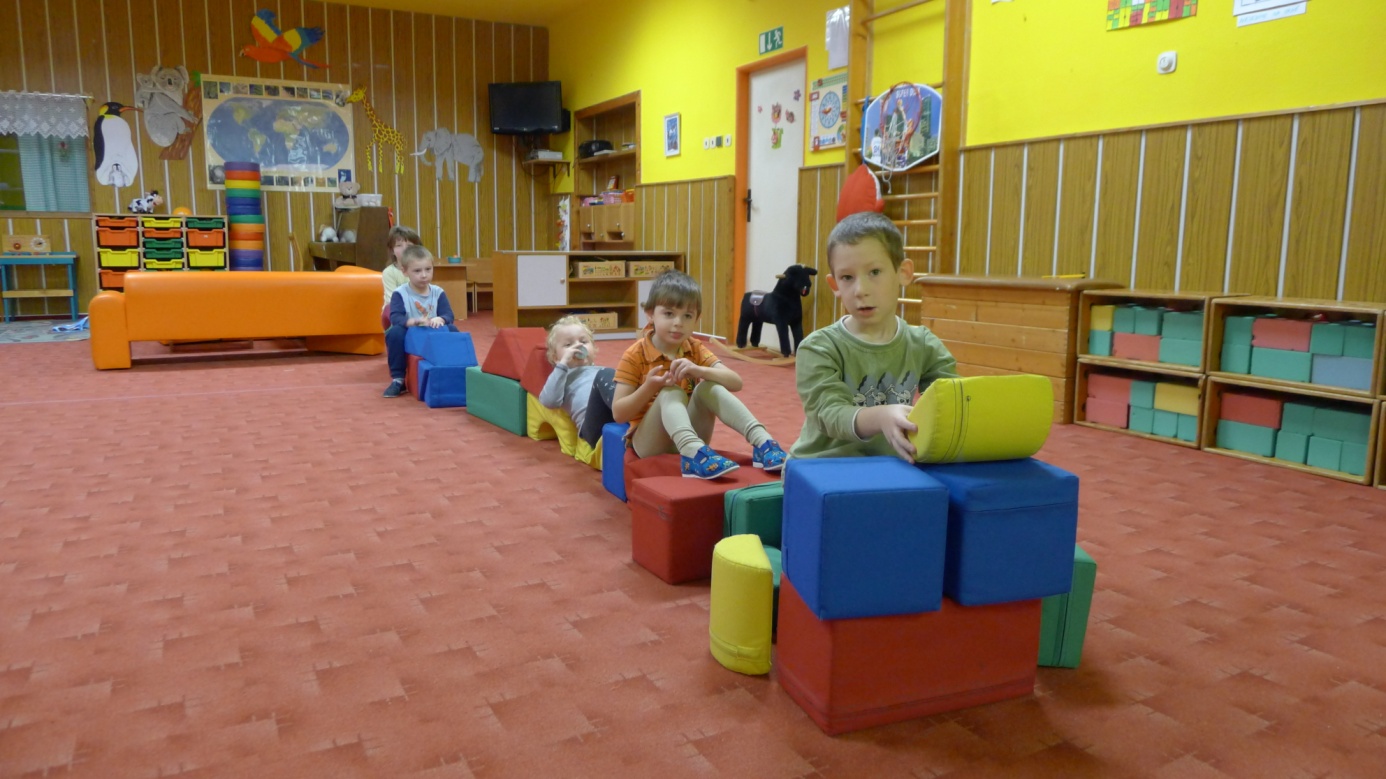 Andrea
Tomáš
Jiří
Jakou formu portfolia zvolit, aby vyhovovala mně, dětem i rodičům?
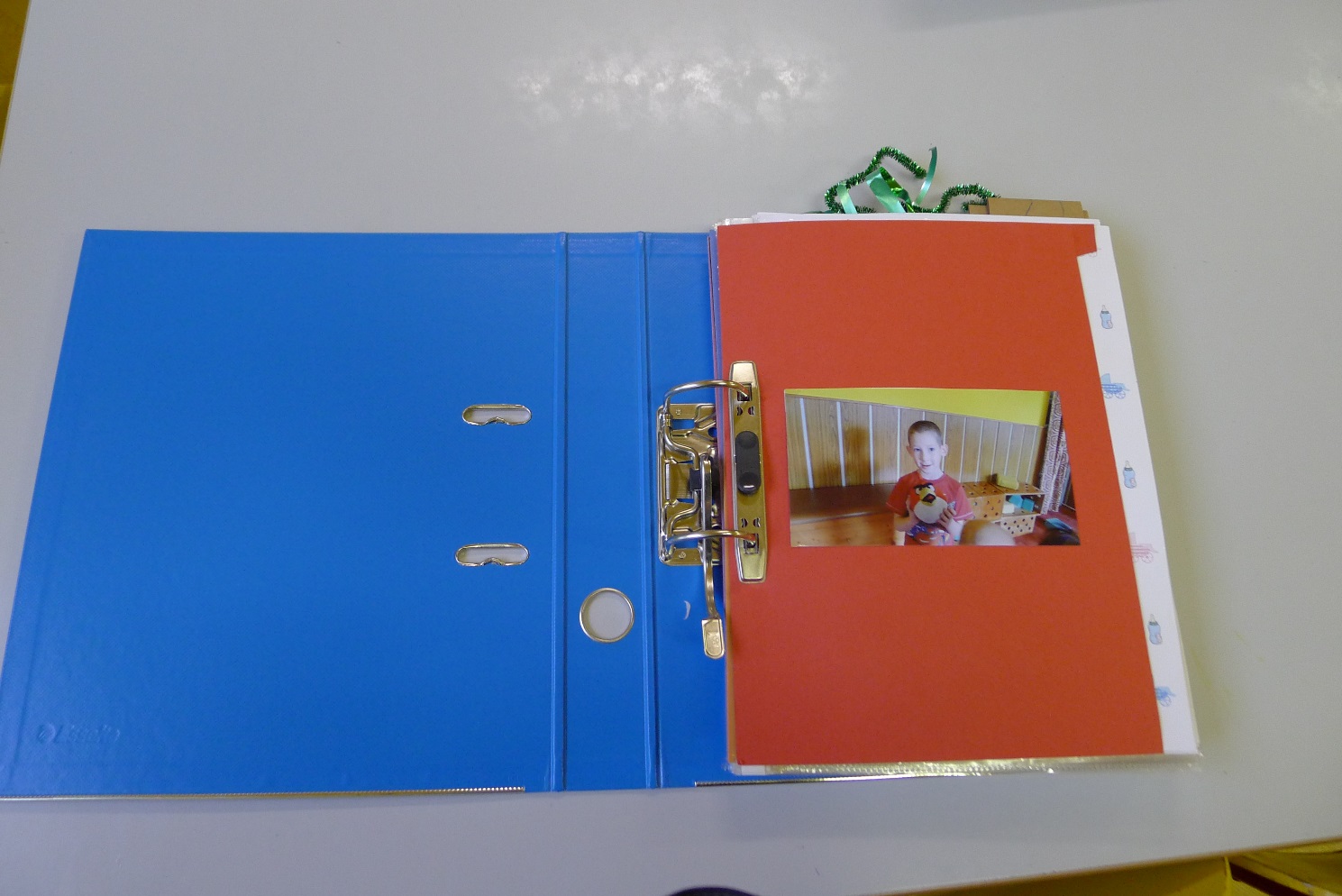 Jak vyřešit finanční stránku?
seznámení rodičů s vizí portfolií

 zapojení rodičů
Kam portfolia umístit, aby byla dostupná dětem a nejlépe viditelná i pro rodiče?
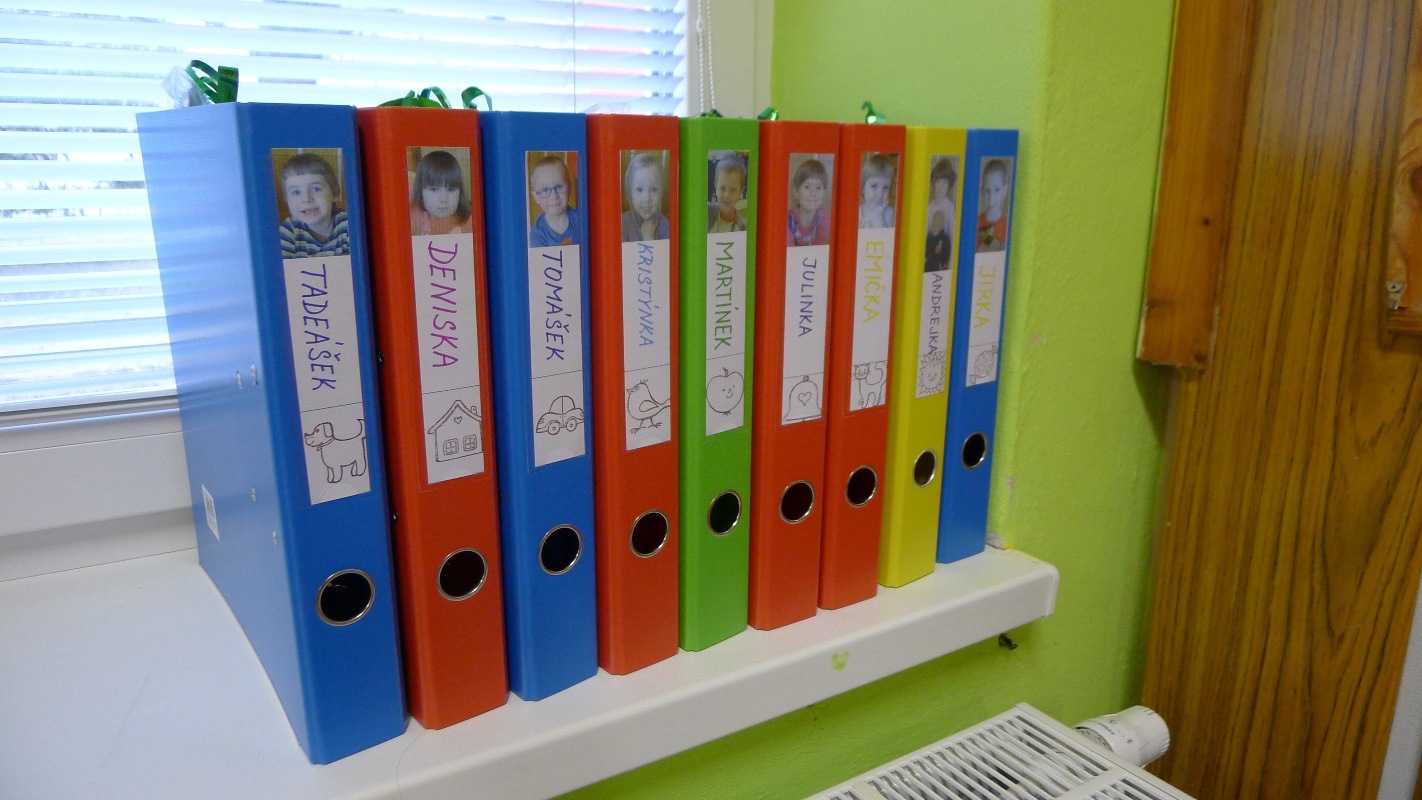 Jak členit materiály v portfoliu, aby bylo dostatečně přehledné?
podle vzdělávacích oblastí
 podle klíčových kompetencí
 podle zásadních oblastí pro konzultaci s rodiči (diagnostické záznamy, osobnost, výtvarný projev, grafomotorika, zrakové a sluchové vnímání, předmatematické představy, kognitivní znalosti
 podle Gardnerovy teorie mnohačetné inteligence
1. Intrapersonální inteligence
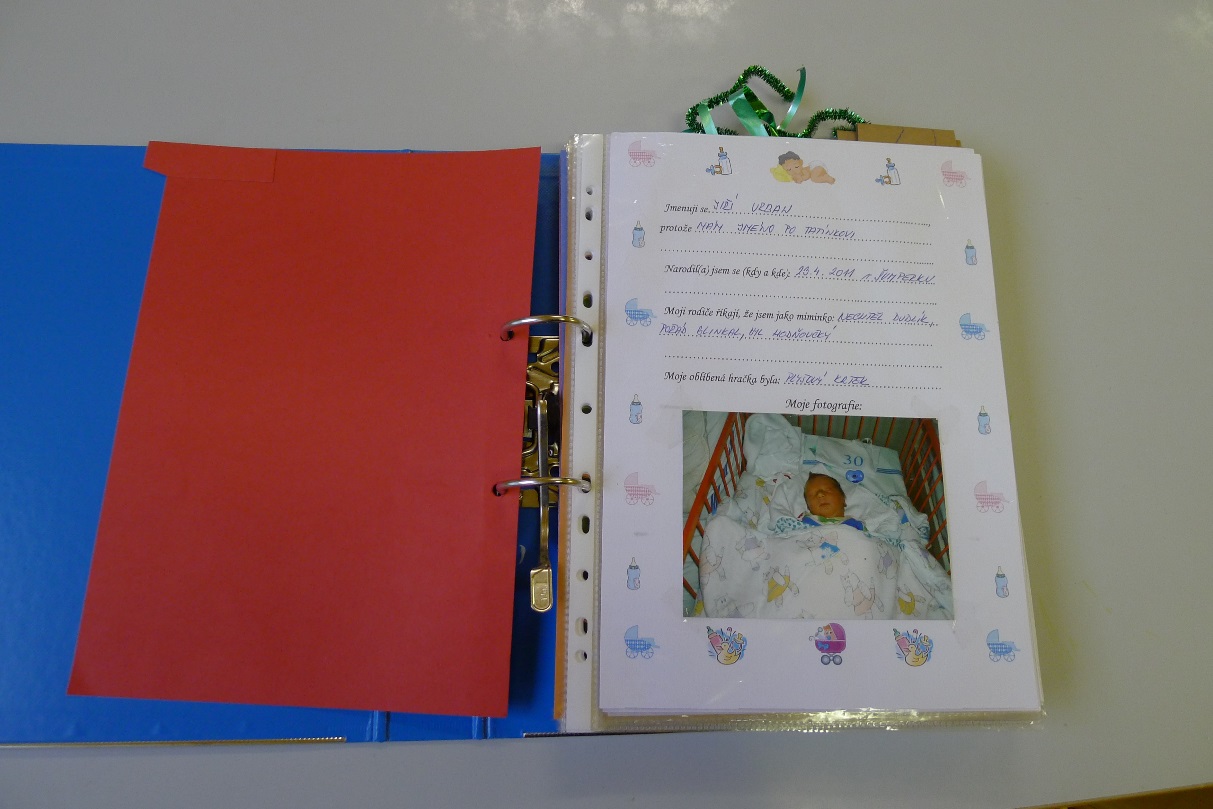 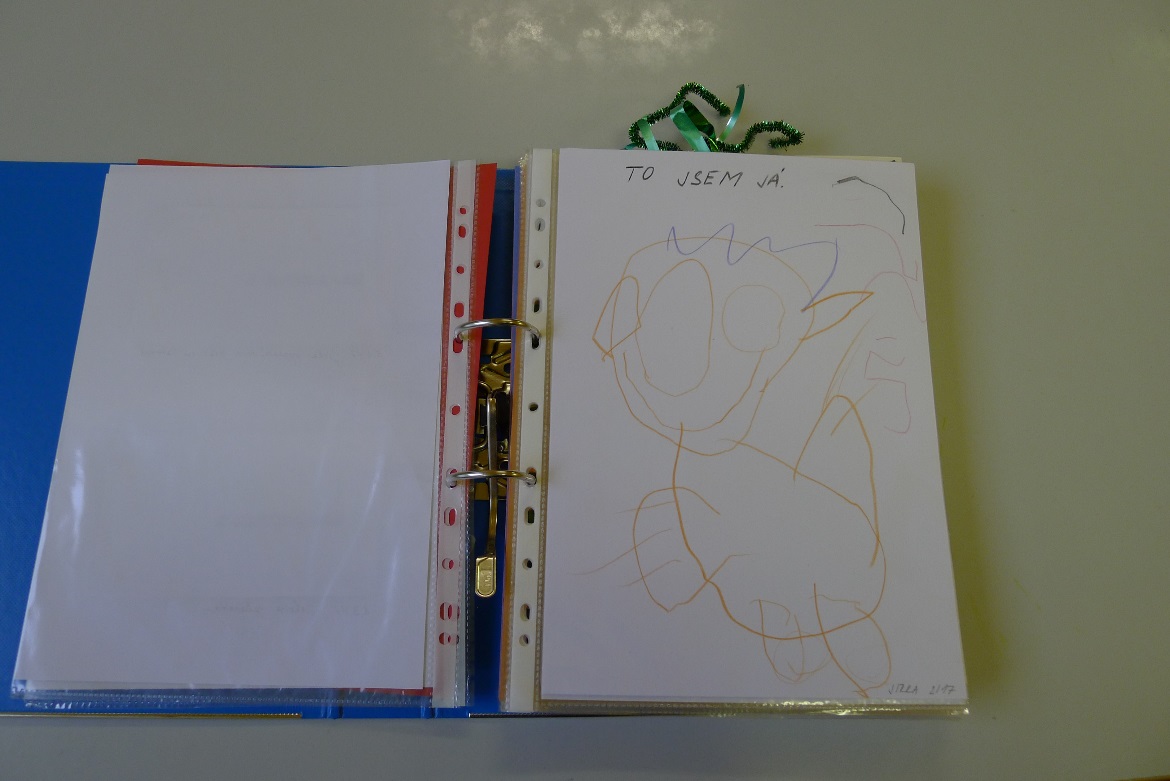 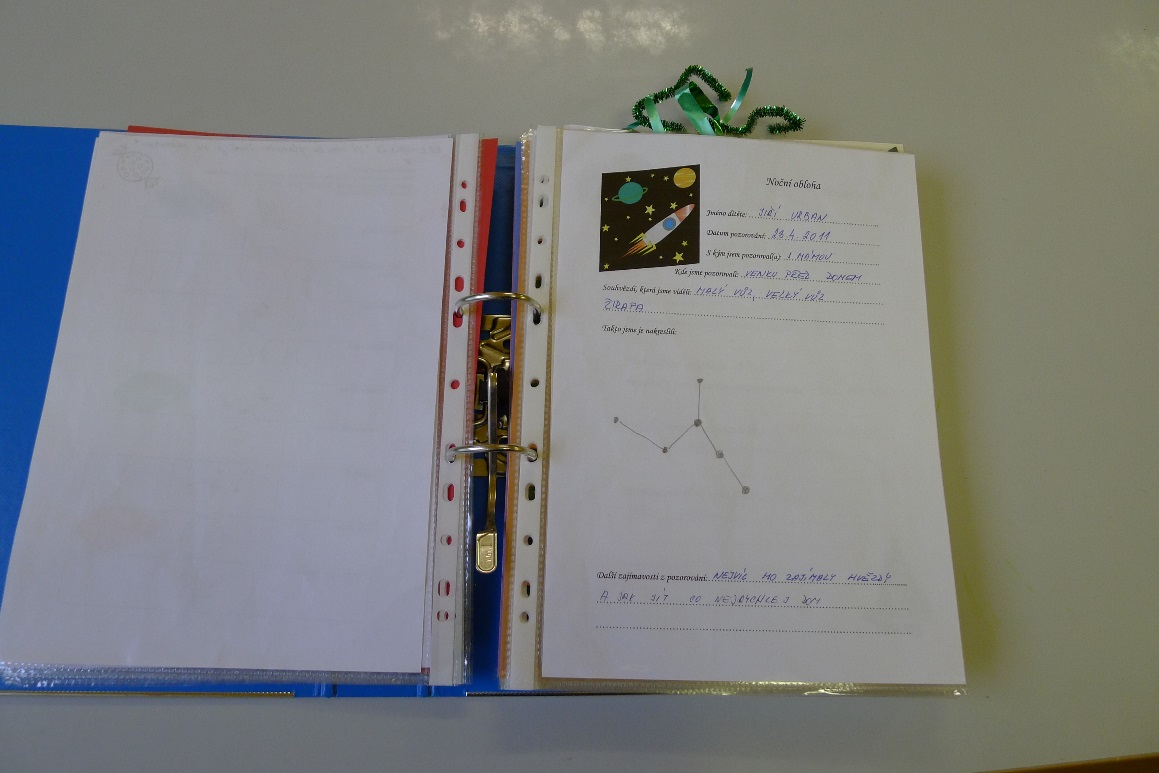 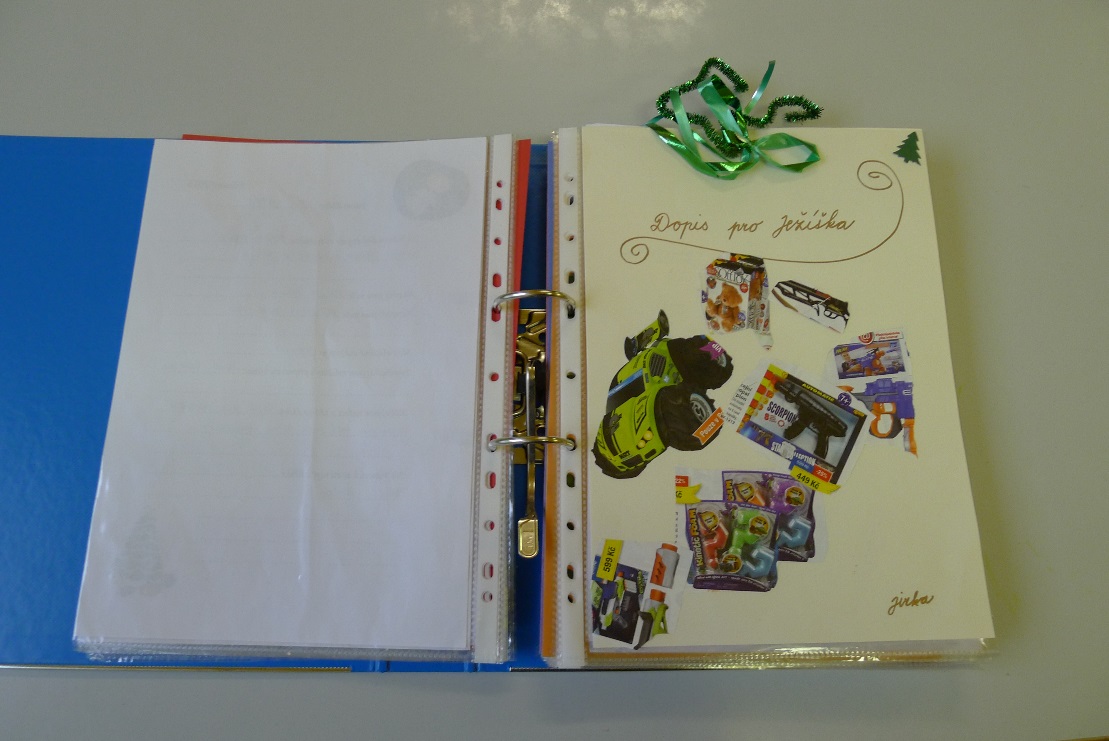 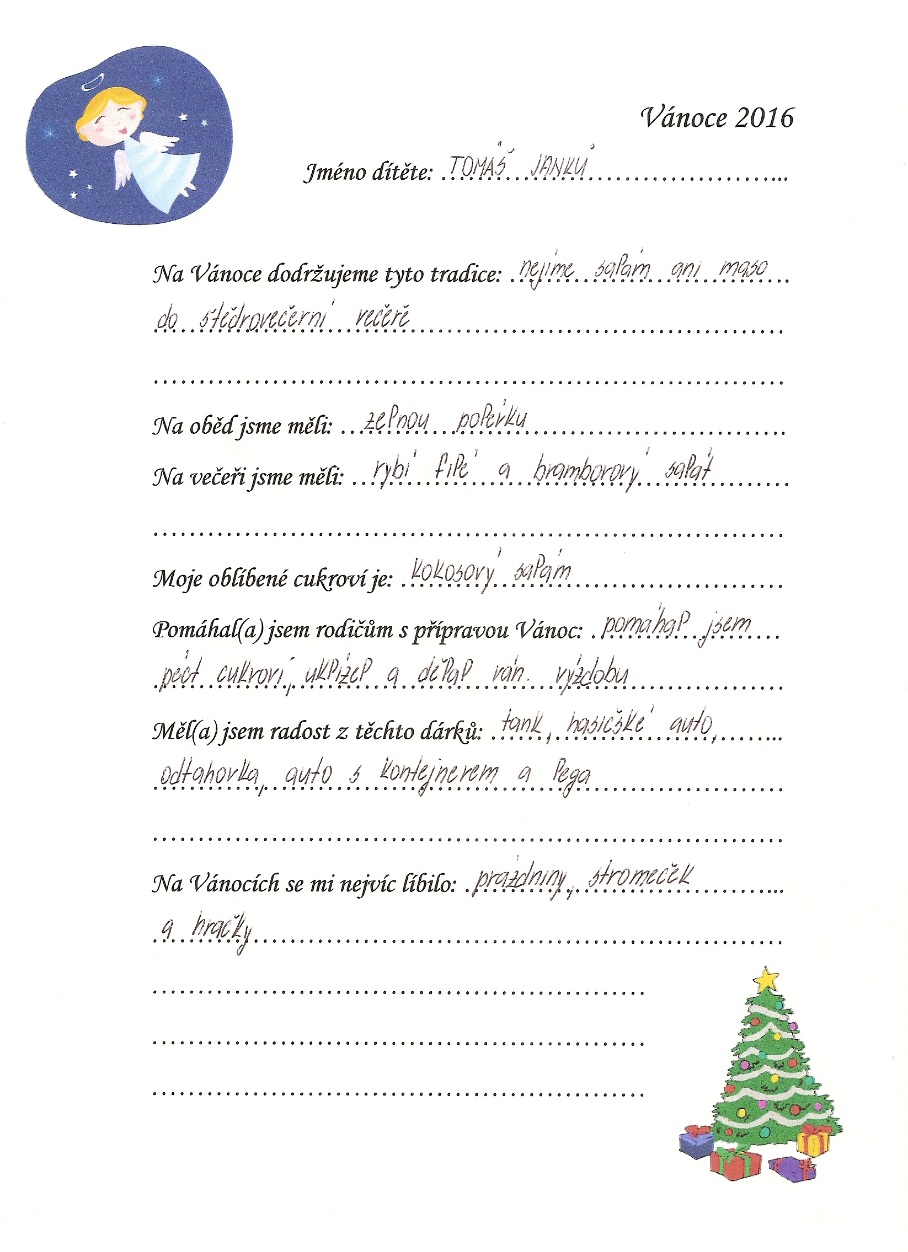 2. Jazykově-verbální inteligence
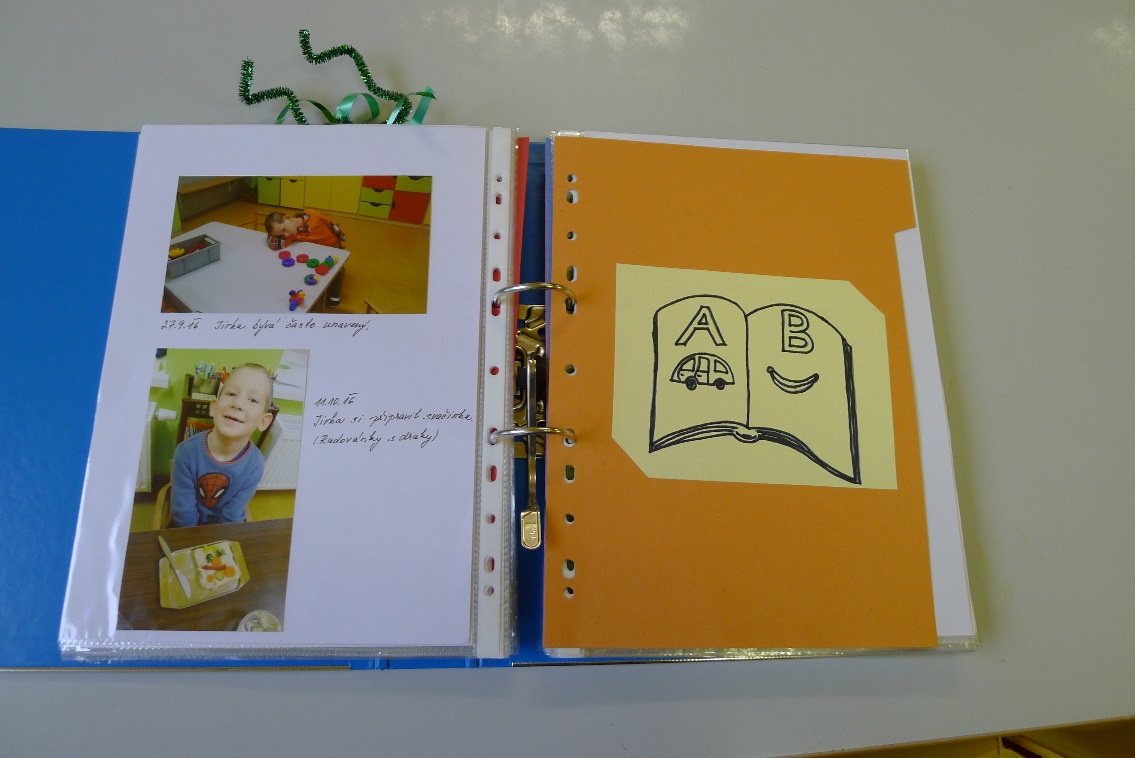 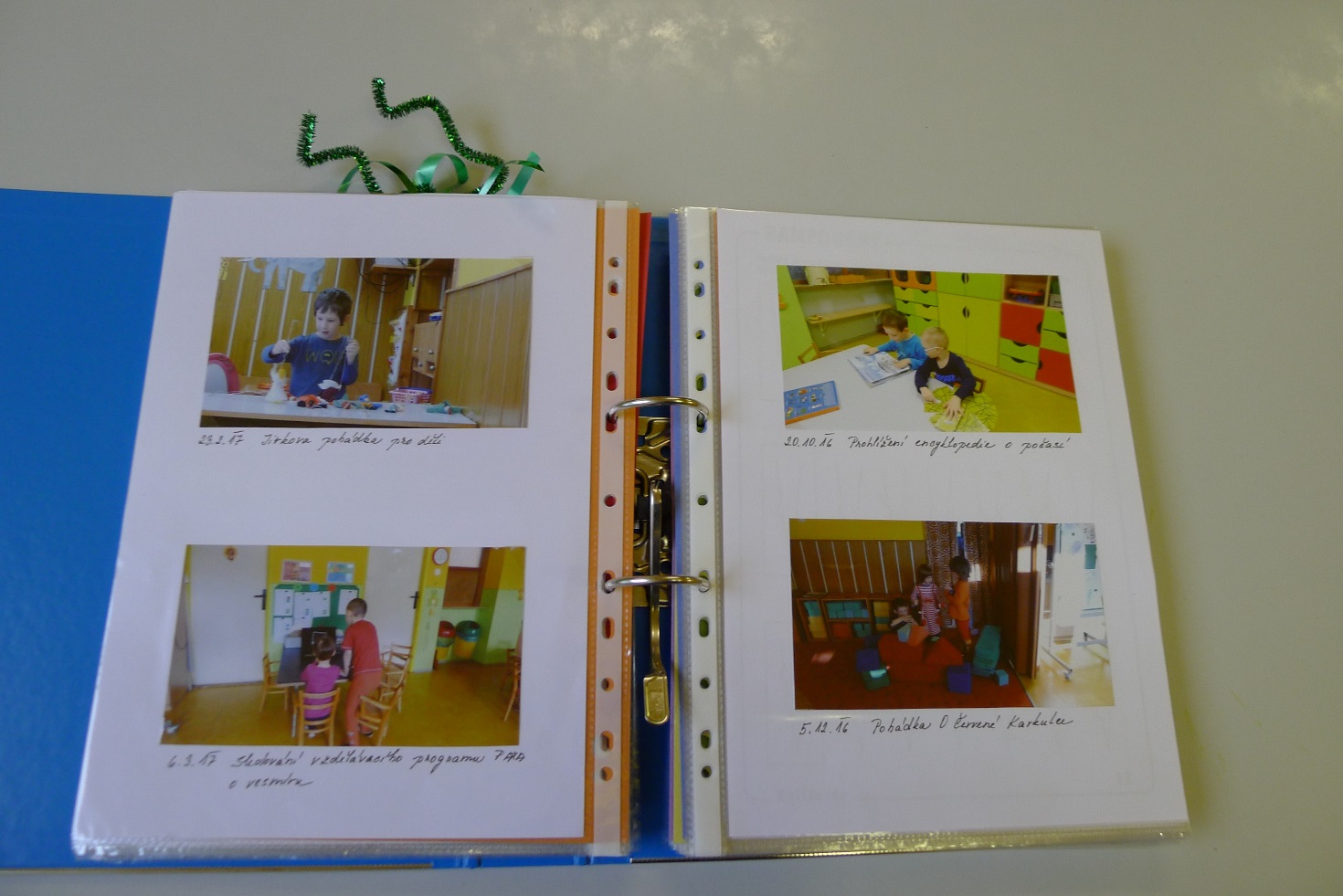 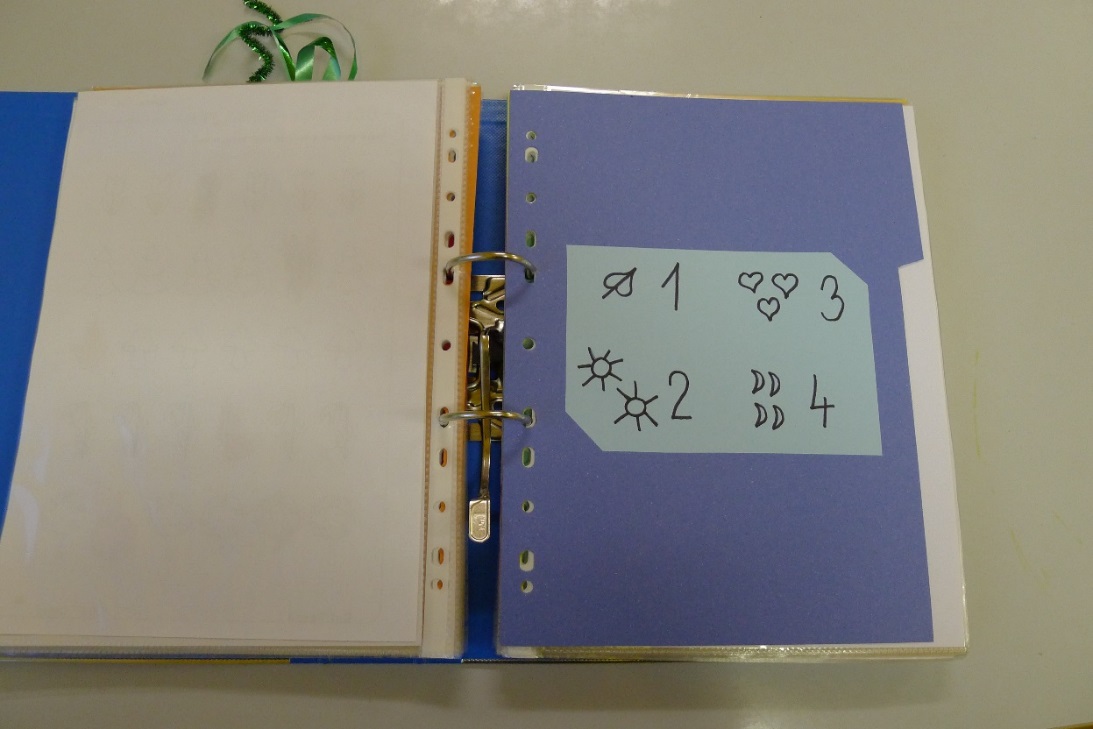 3. Logicko-matematická inteligence
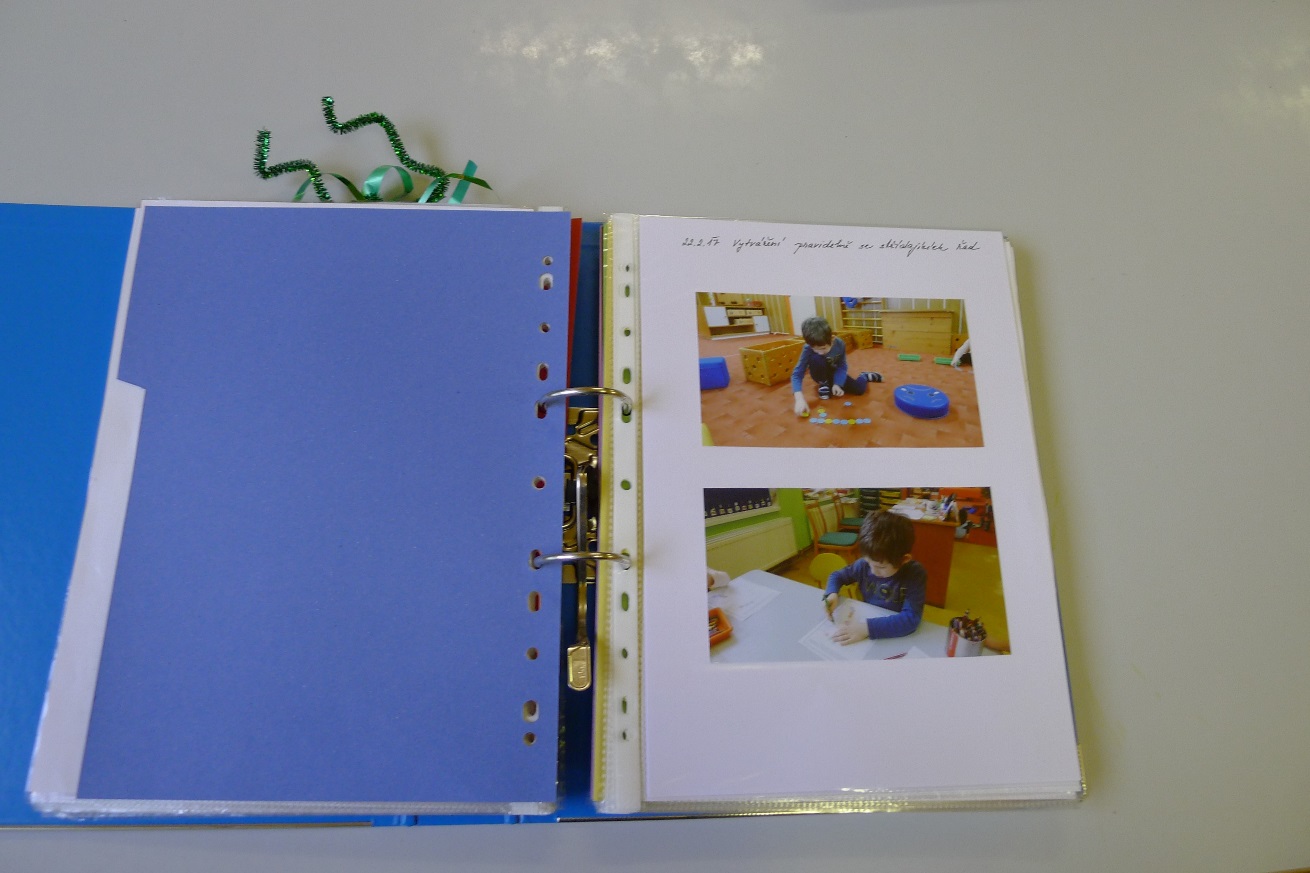 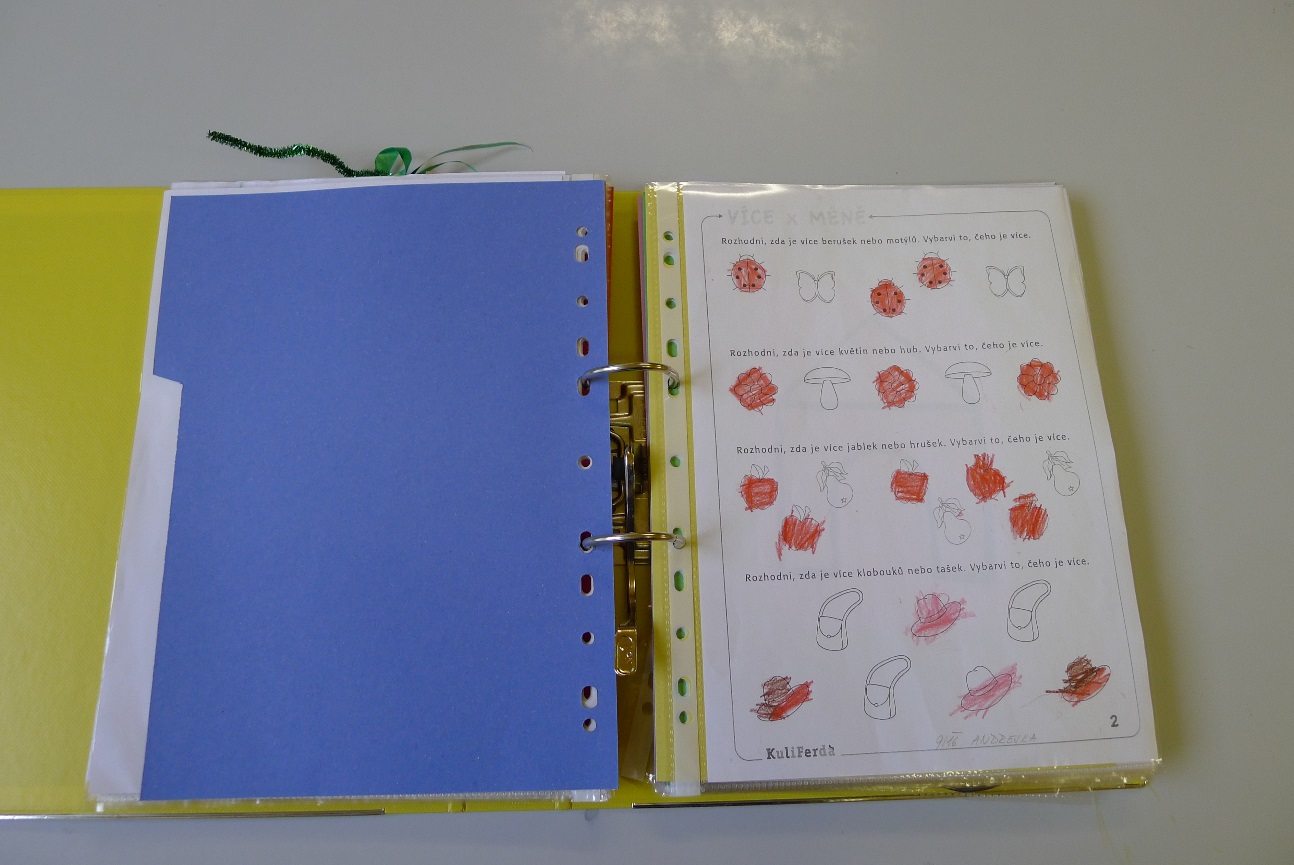 4. Vizuálně-prostorová inteligence
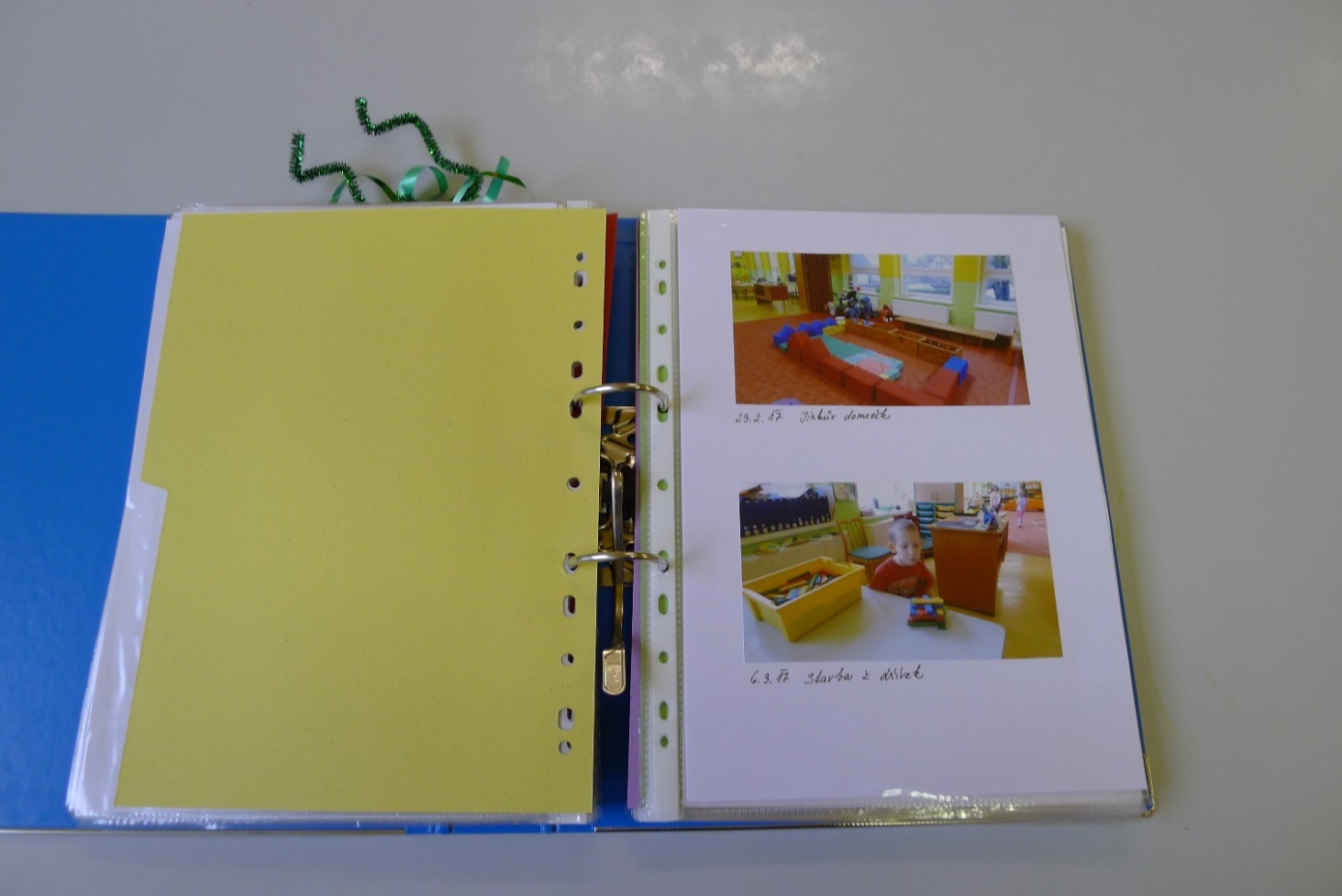 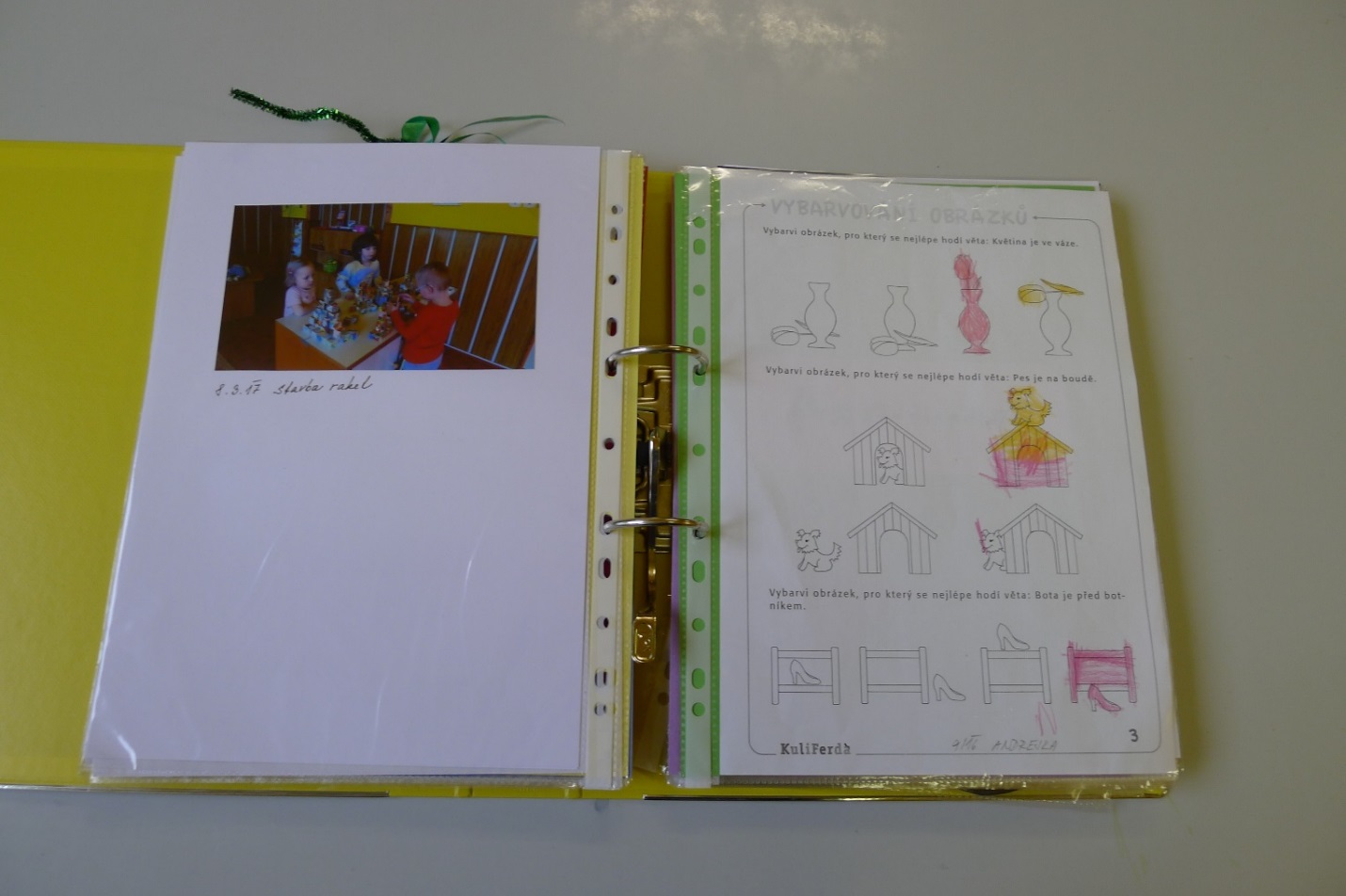 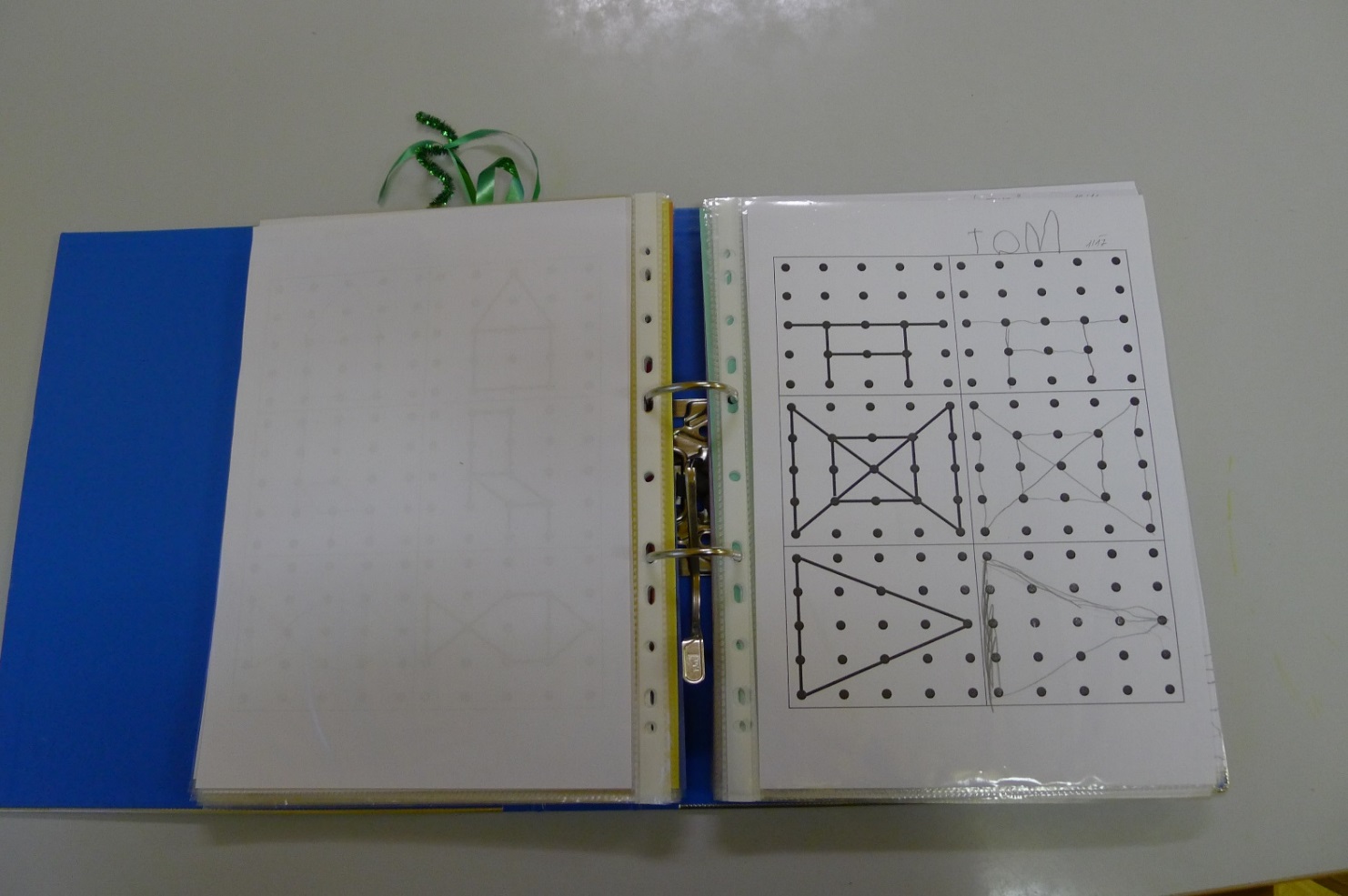 5. Zvukově-hudební inteligence
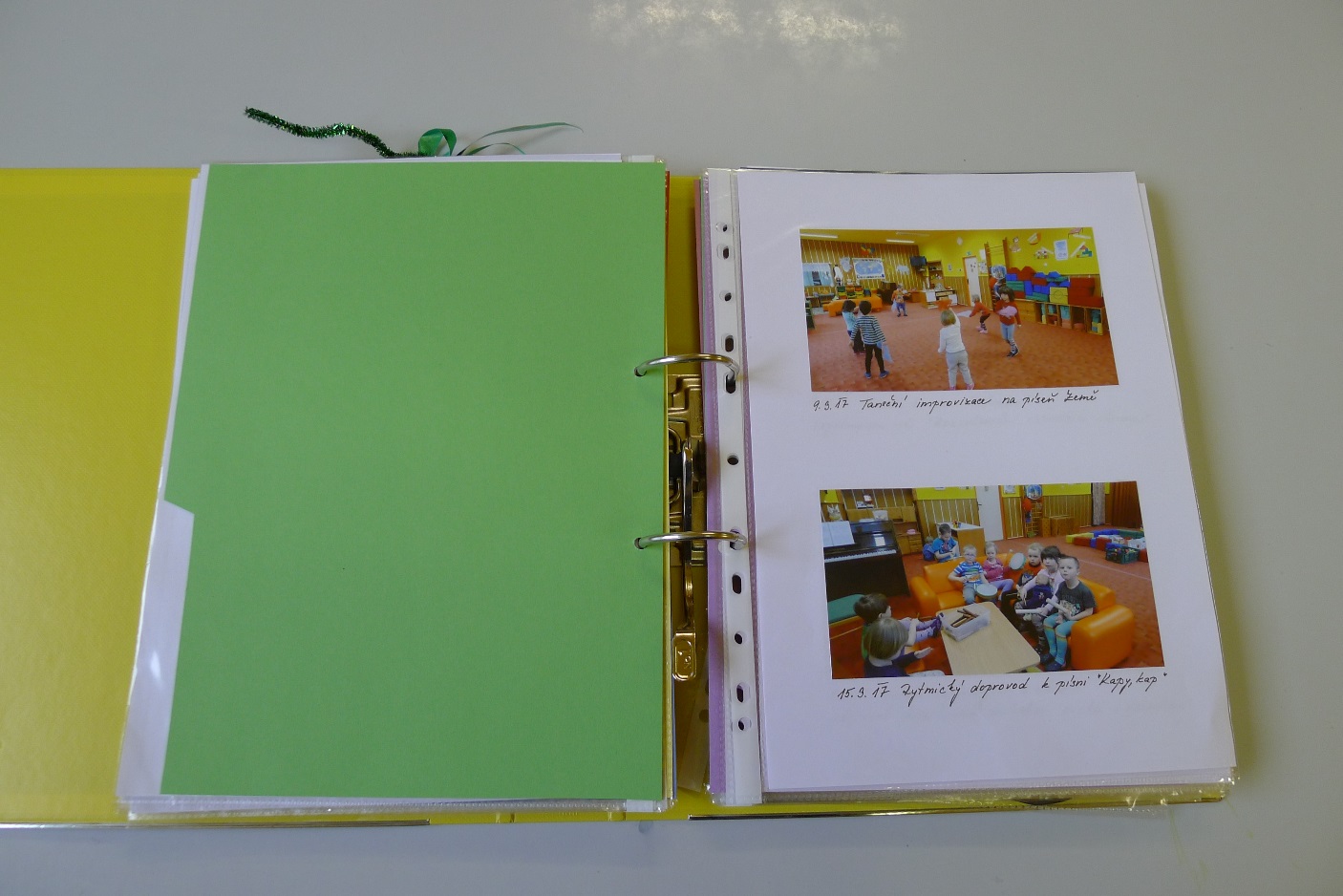 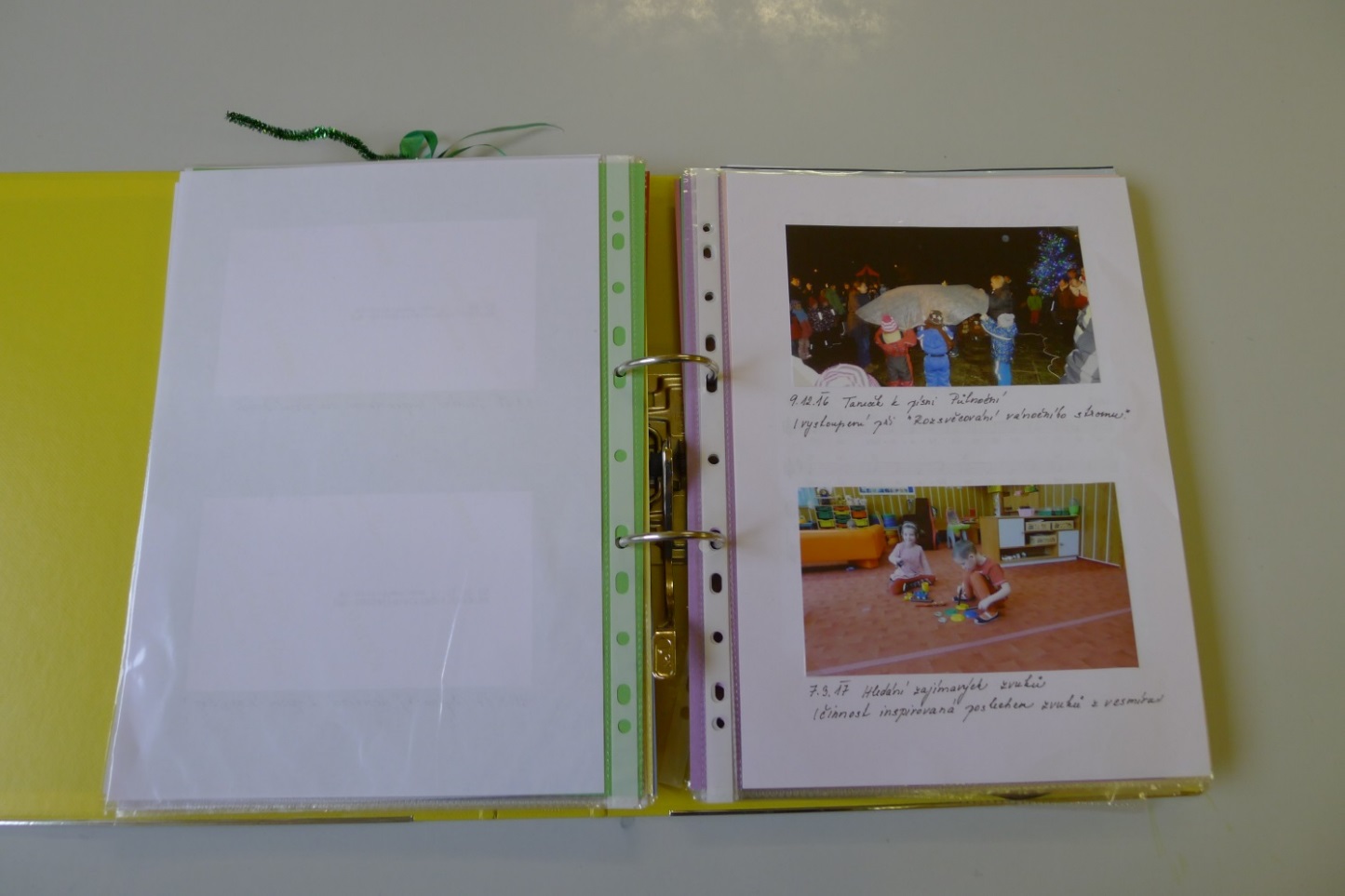 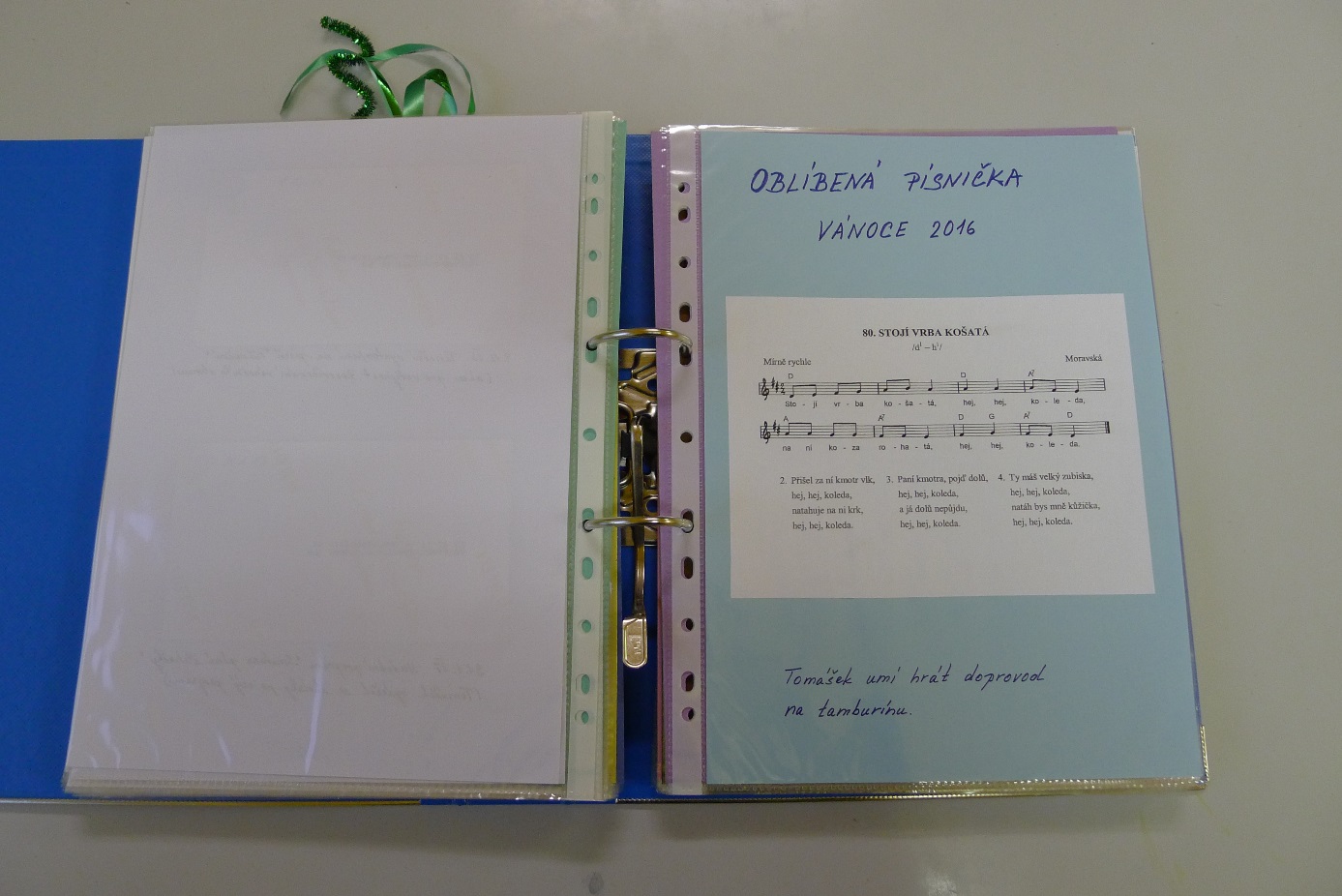 6. Tělesně-pohybová inteligence
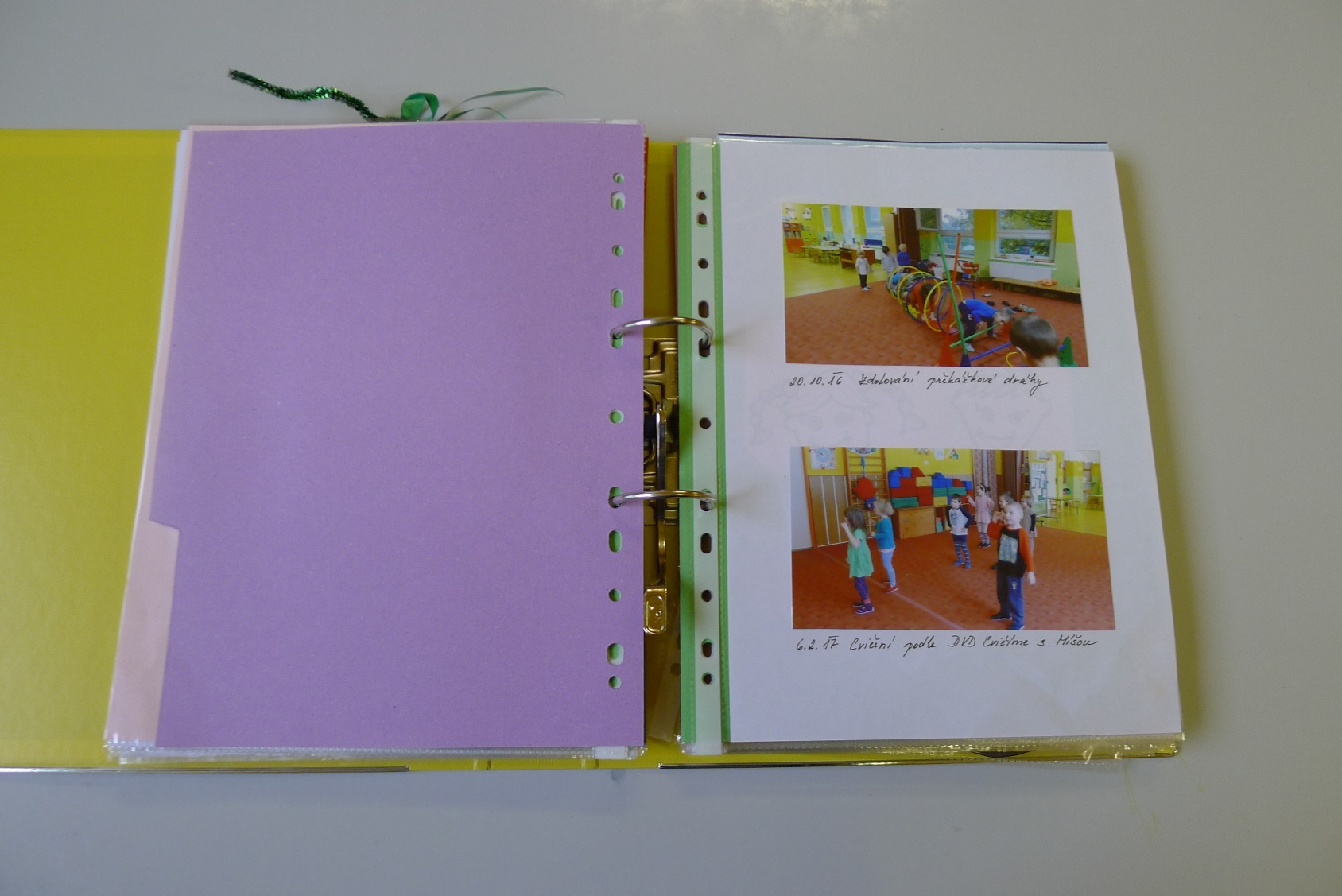 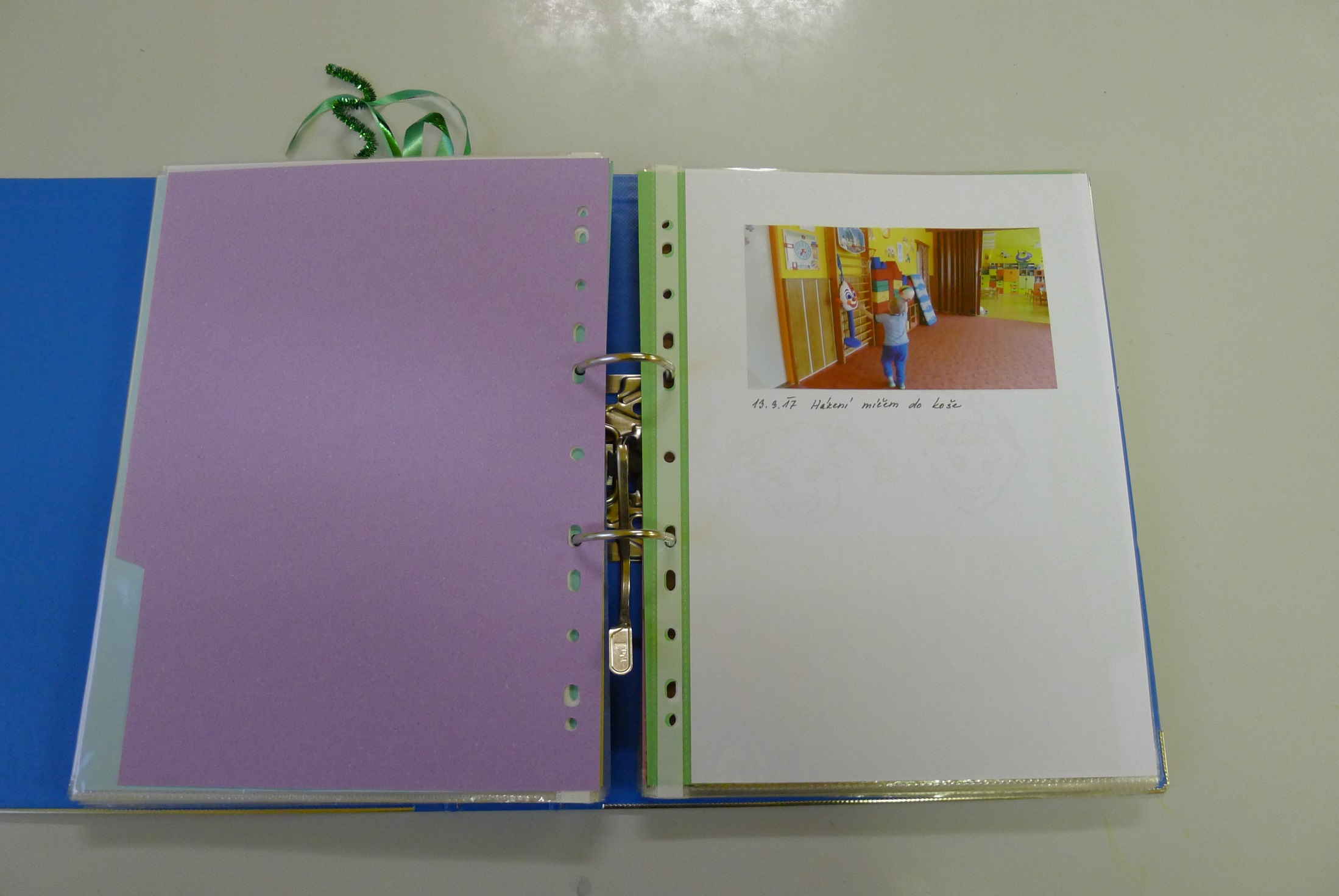 7. Interpersonální inteligence
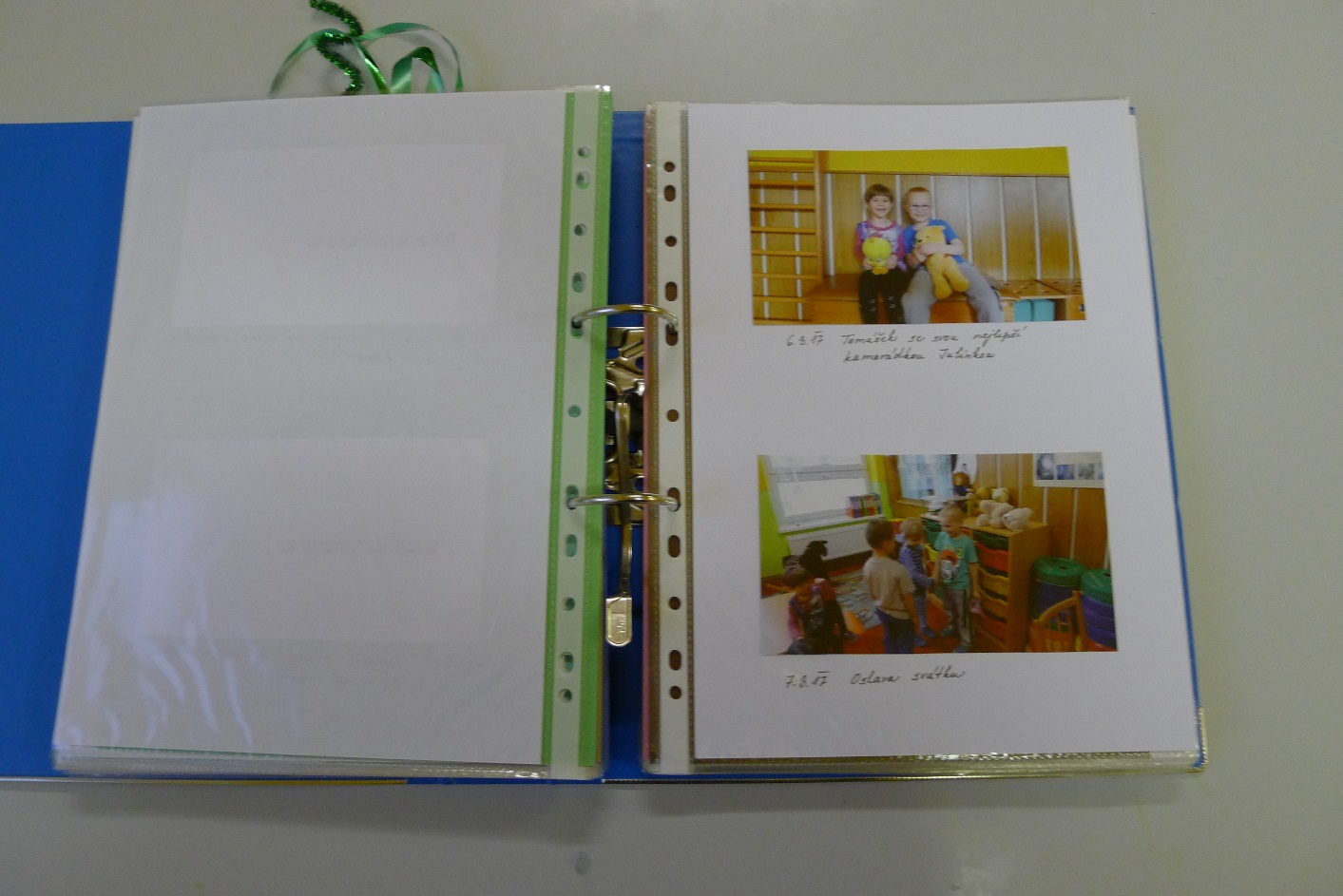 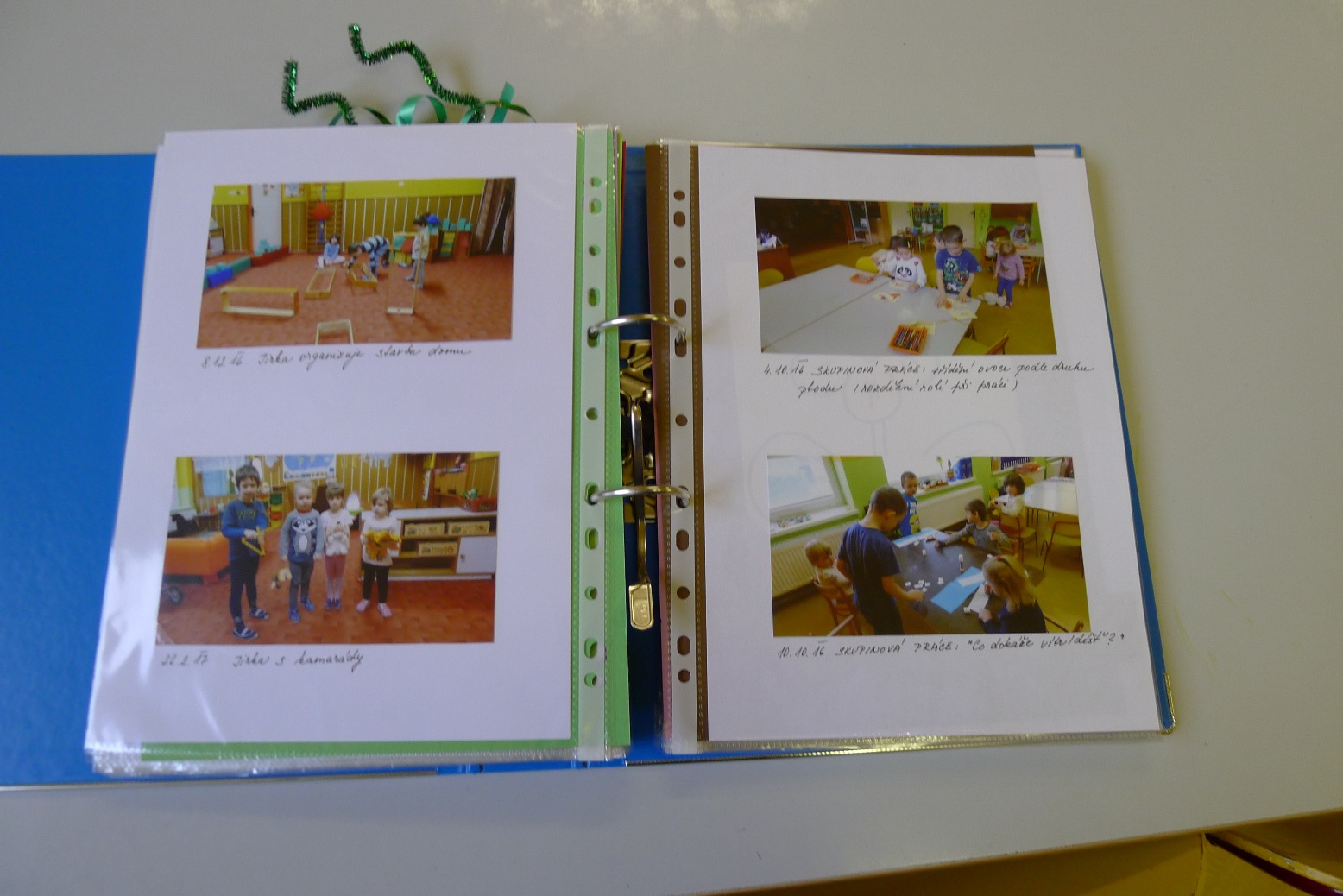 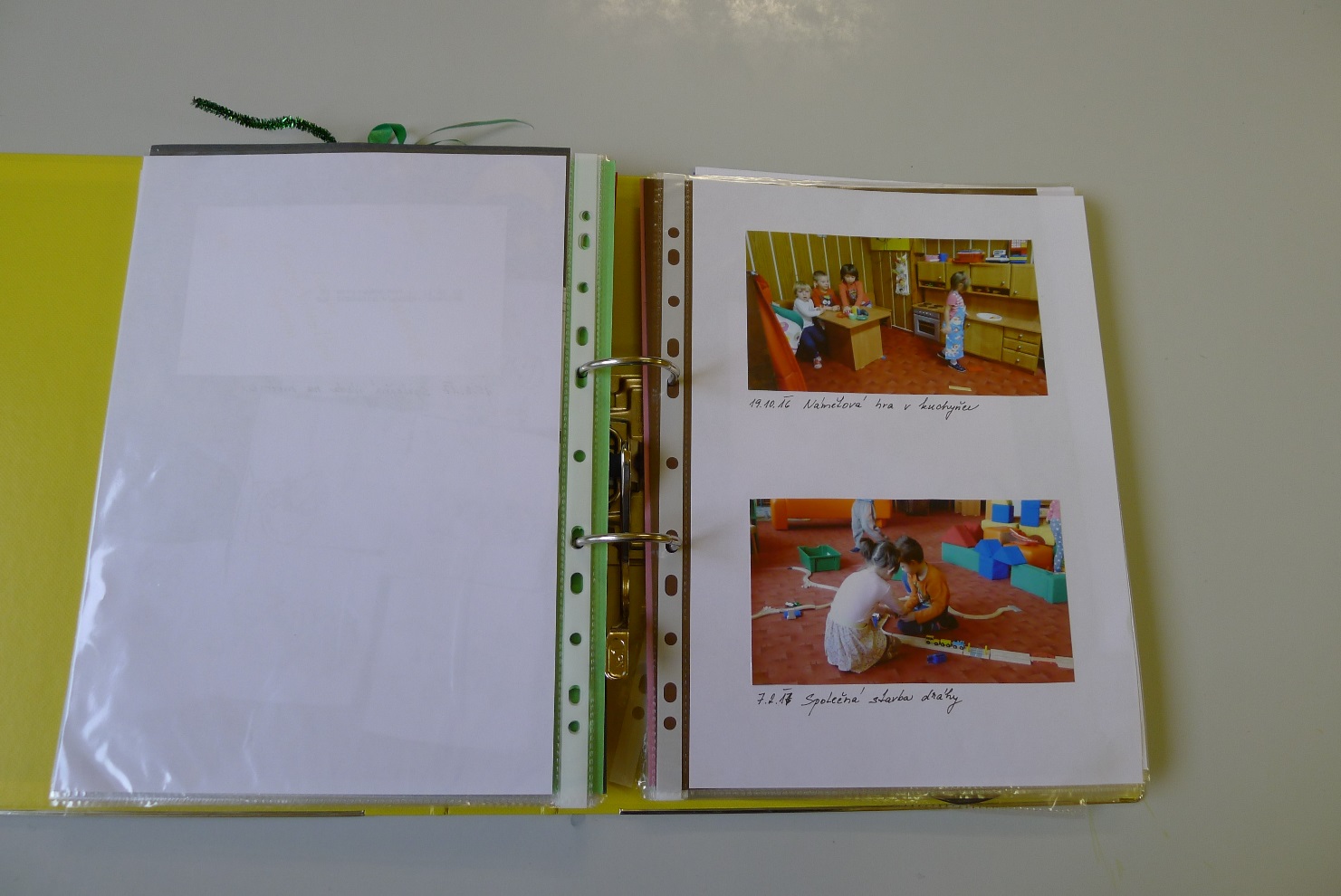 8. Přírodní inteligence
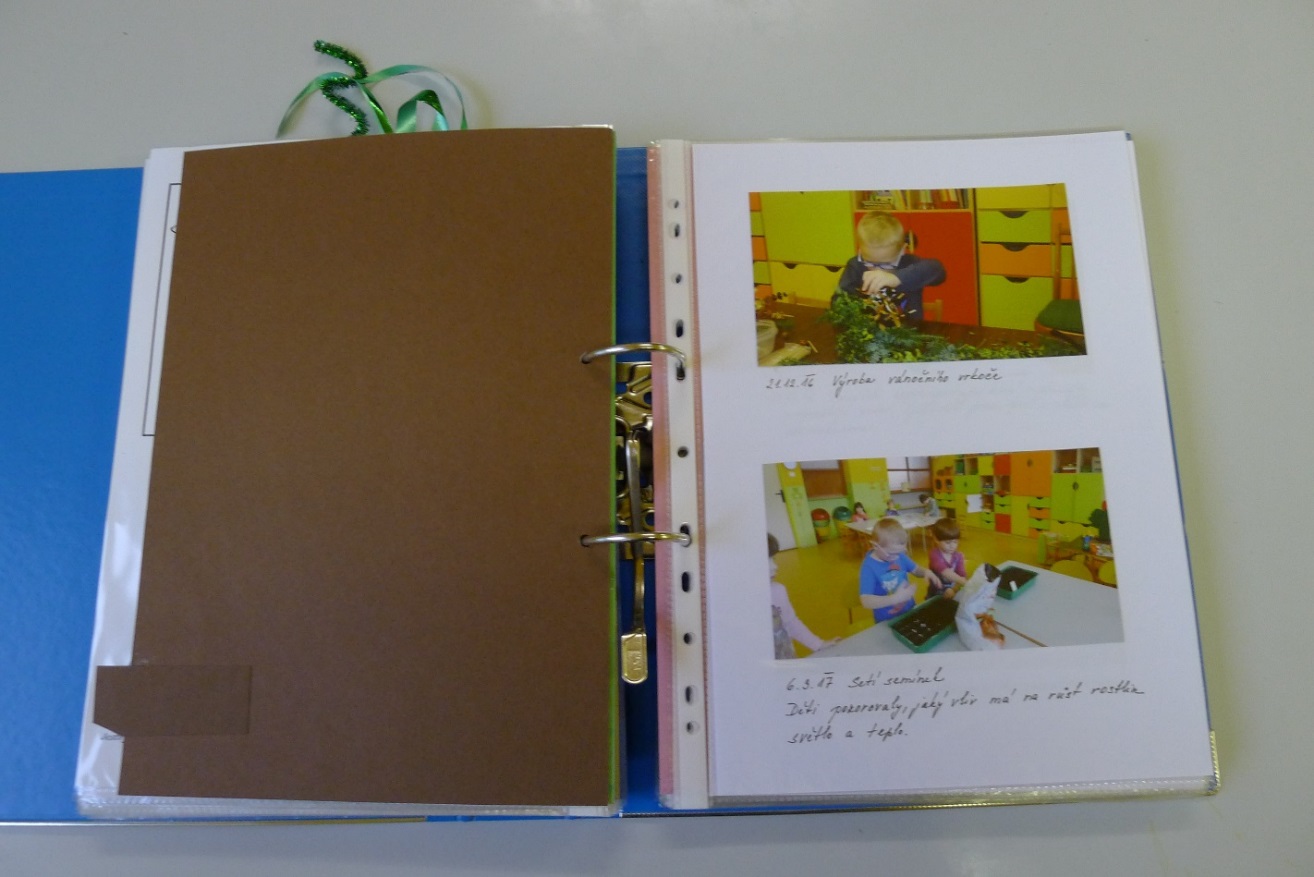 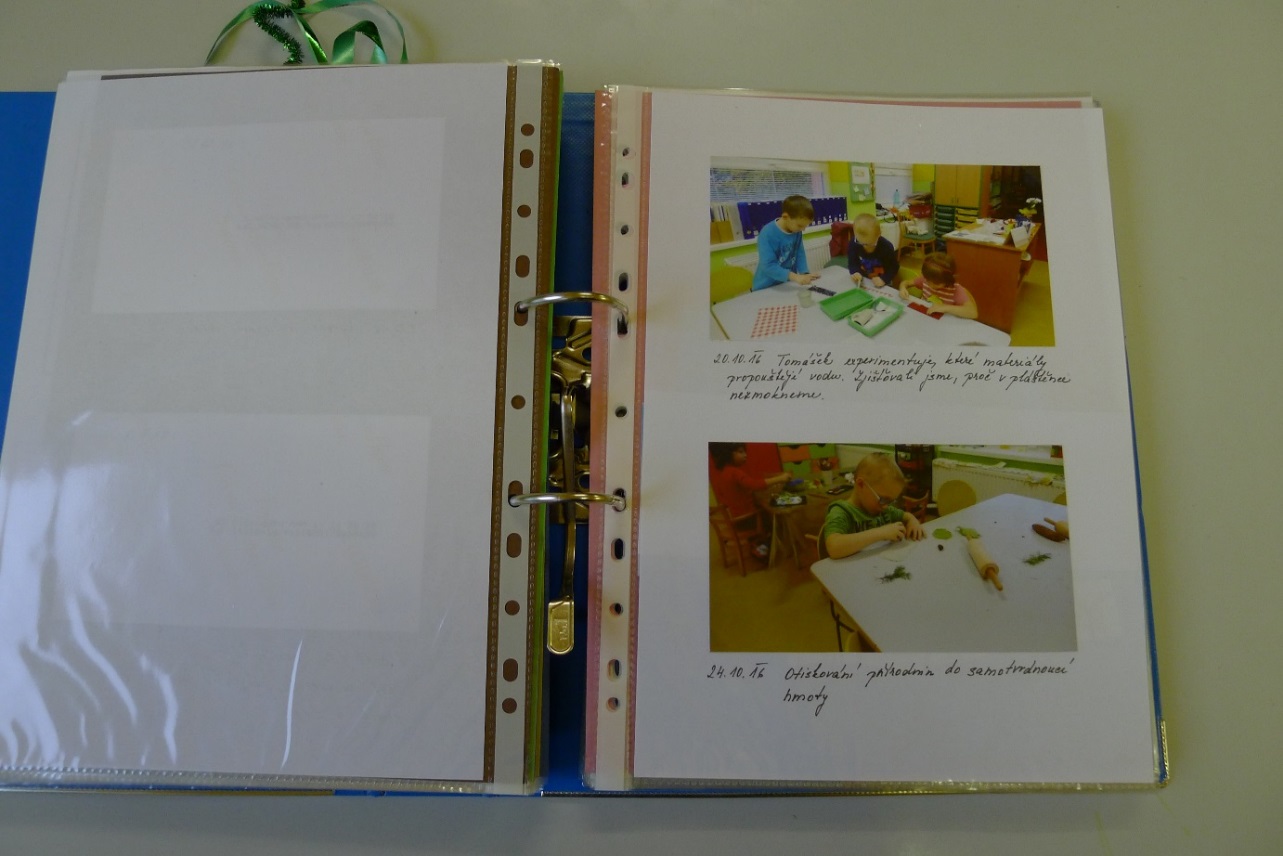 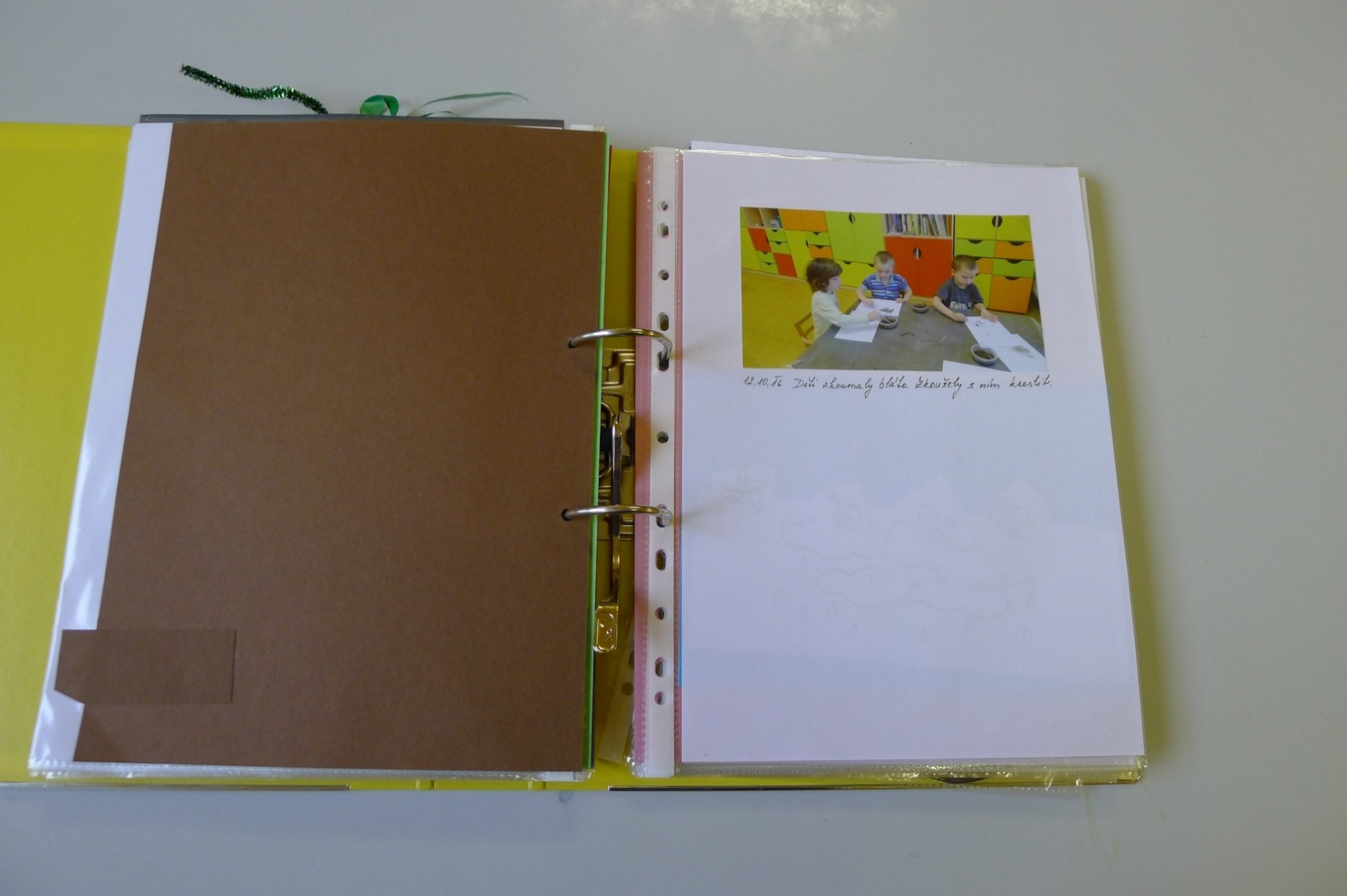 9. Grafomotorika a jemná motorika
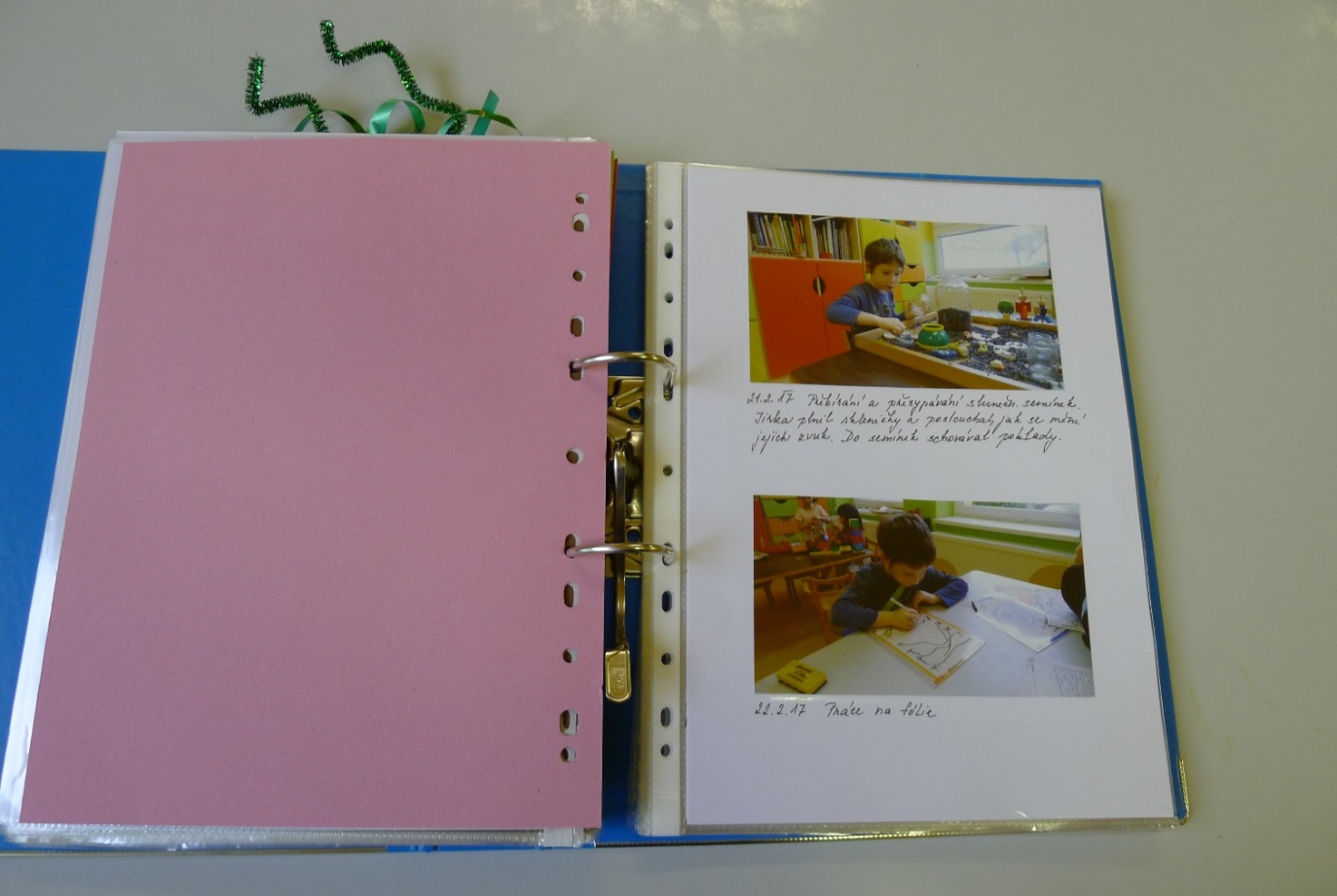 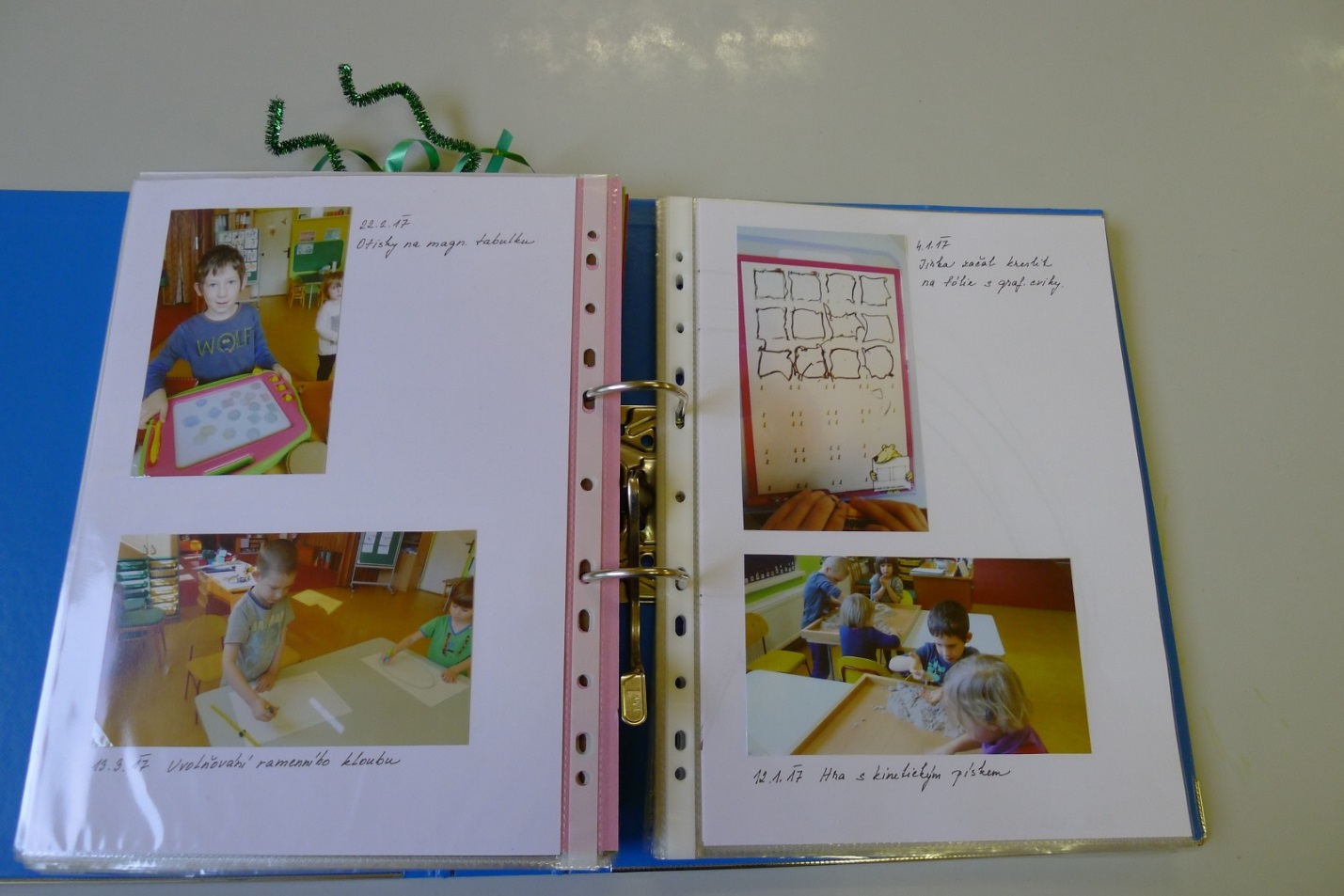 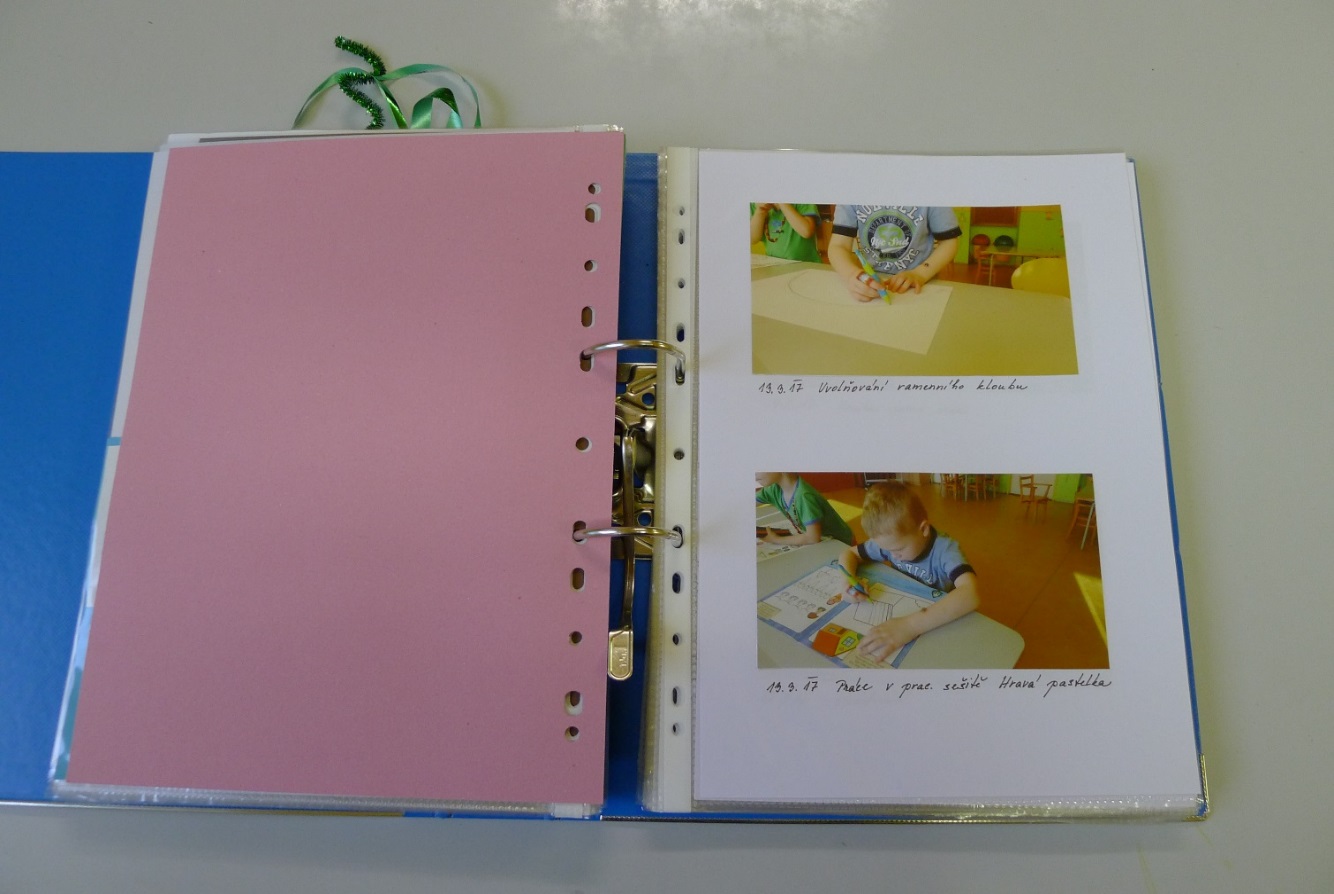 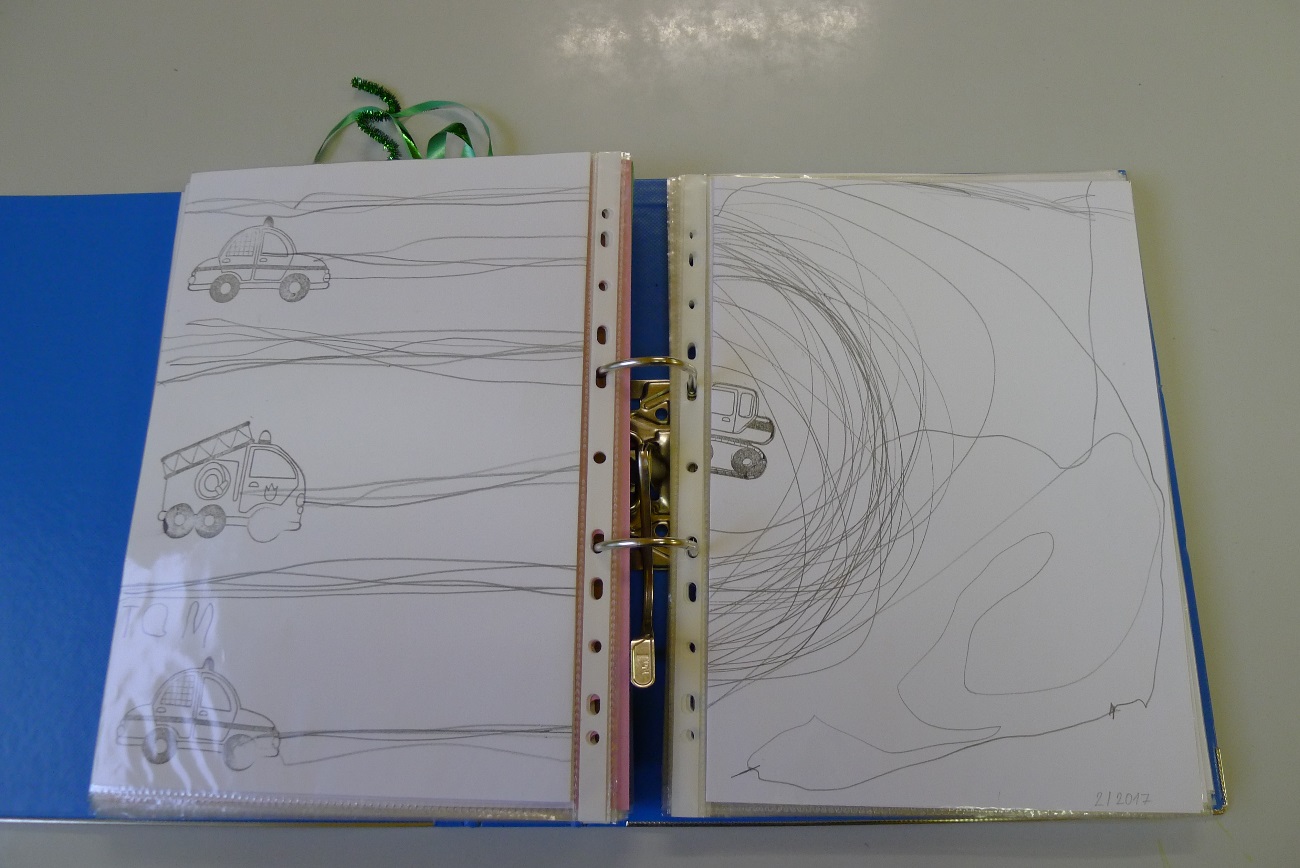 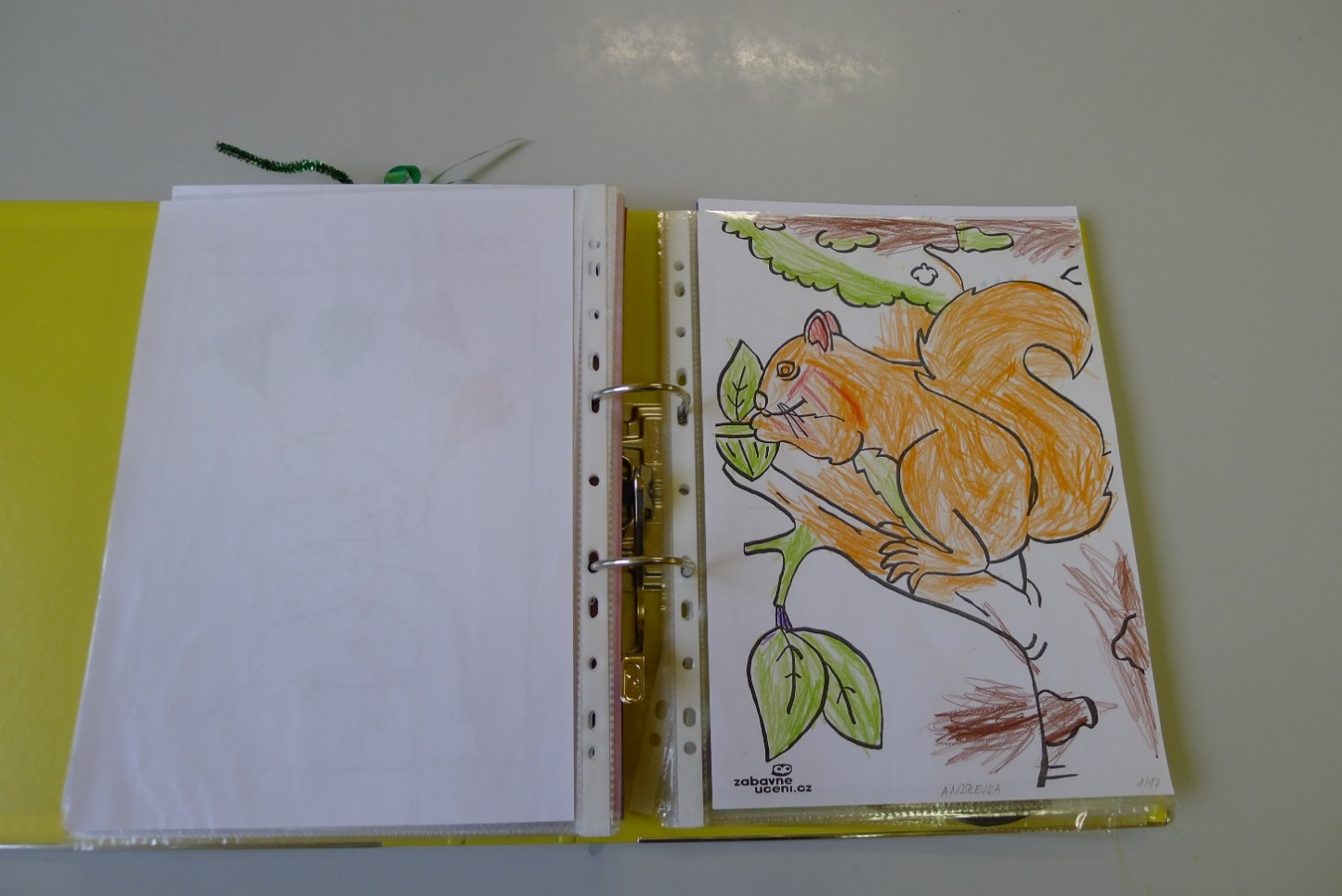 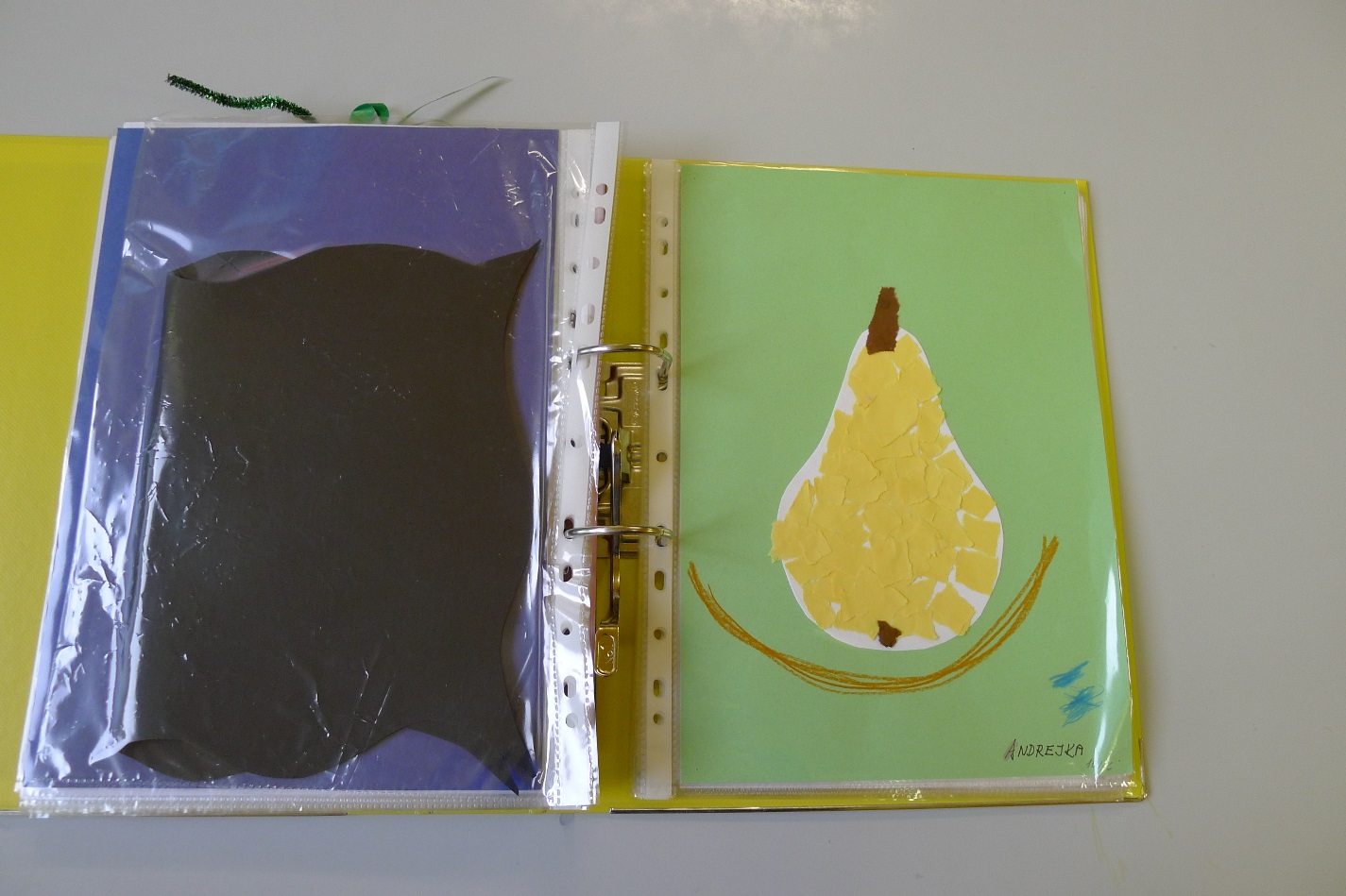 10. Diagnostická část
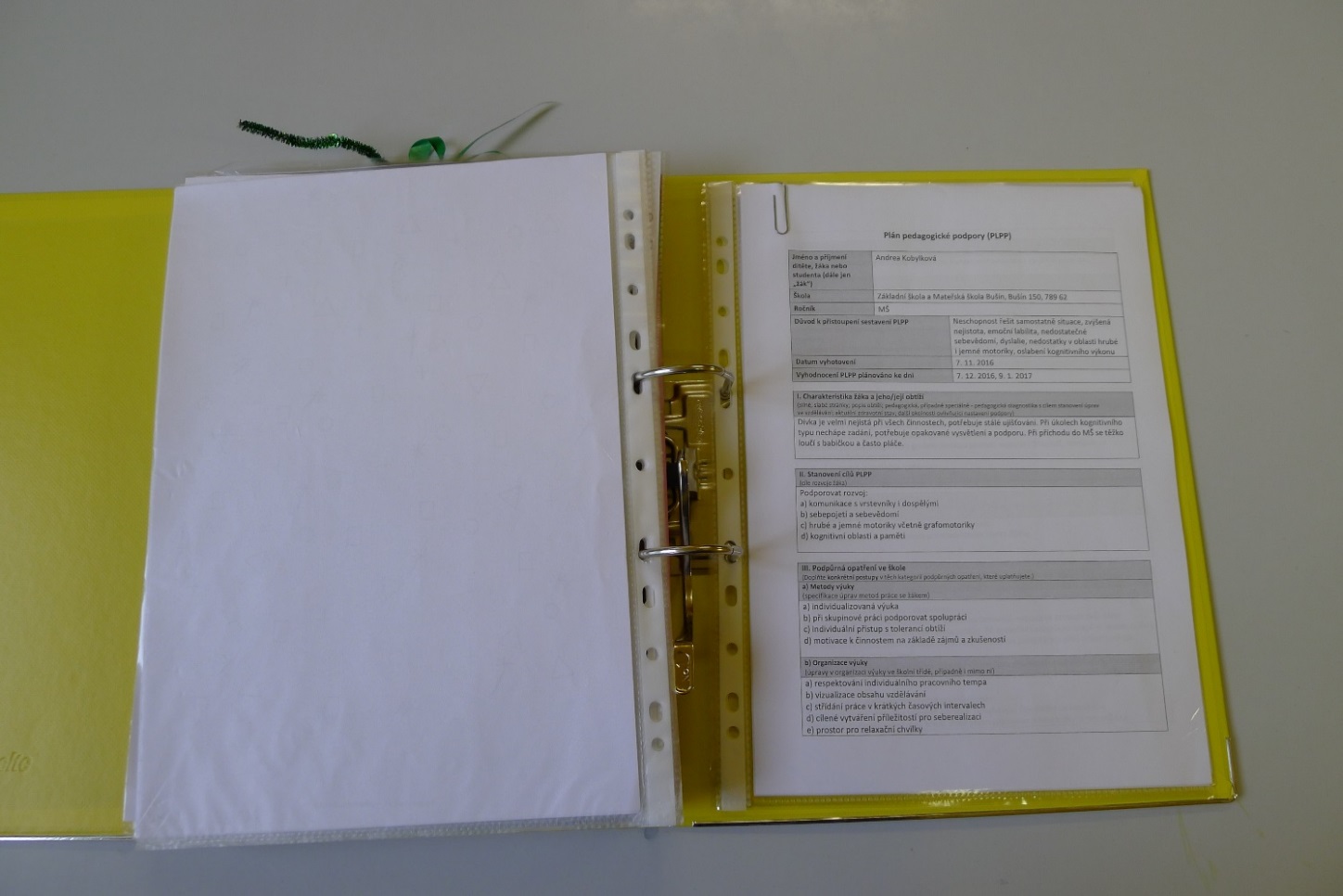 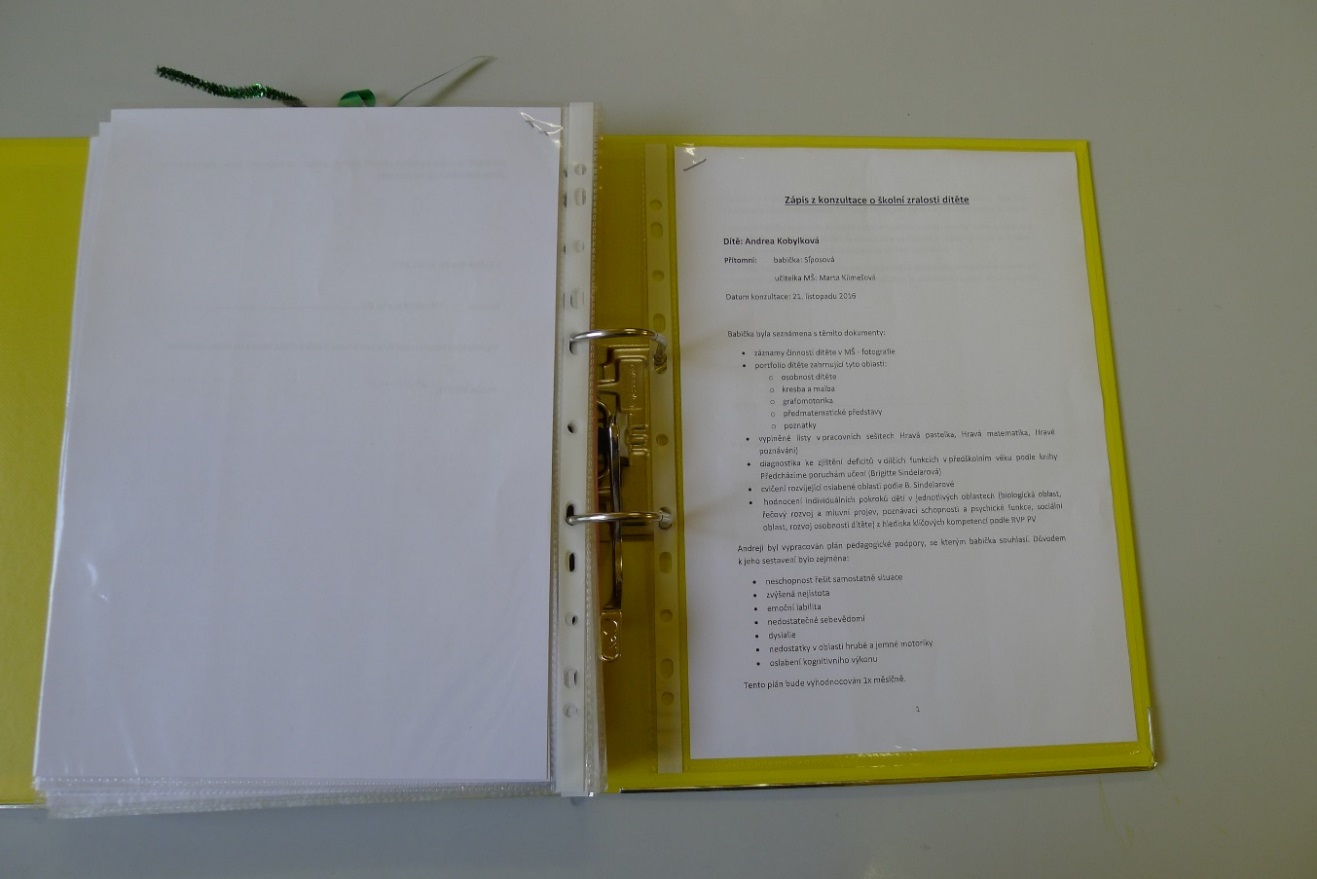 Terénní zápisky
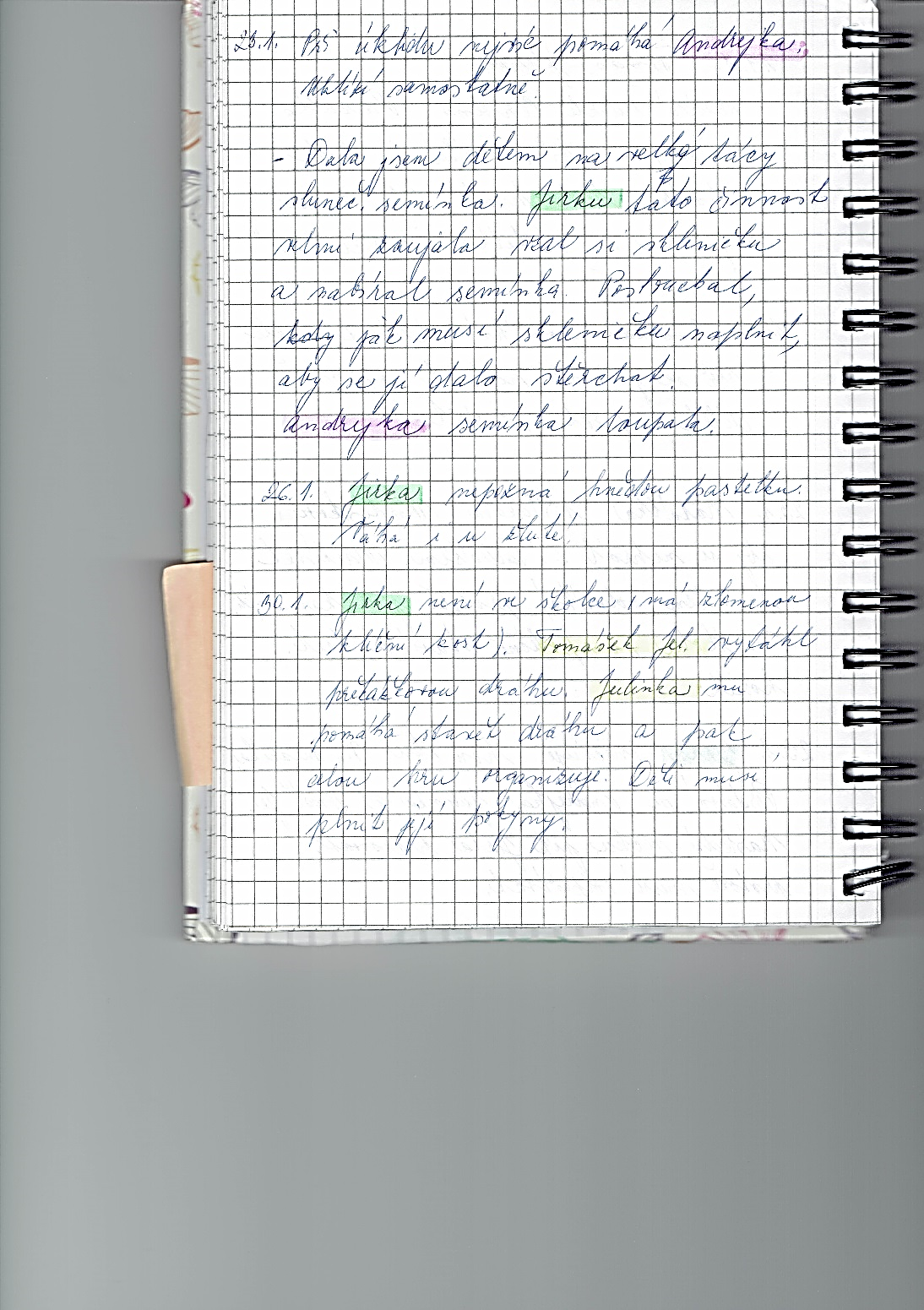 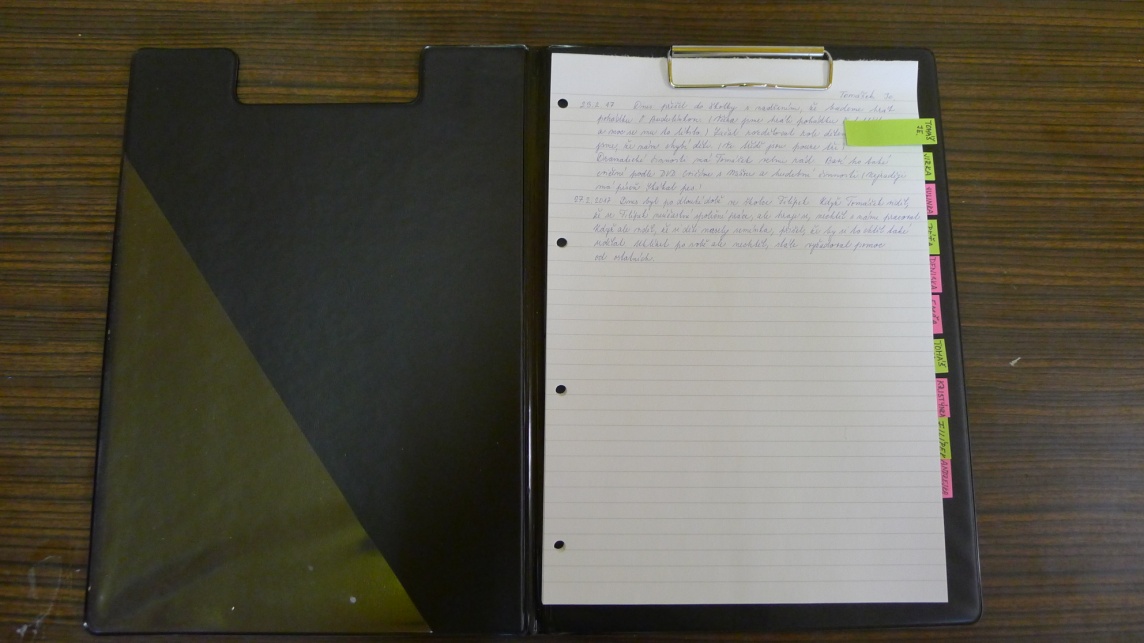 Pedagogický záznamník pro učitelky mateřských škol
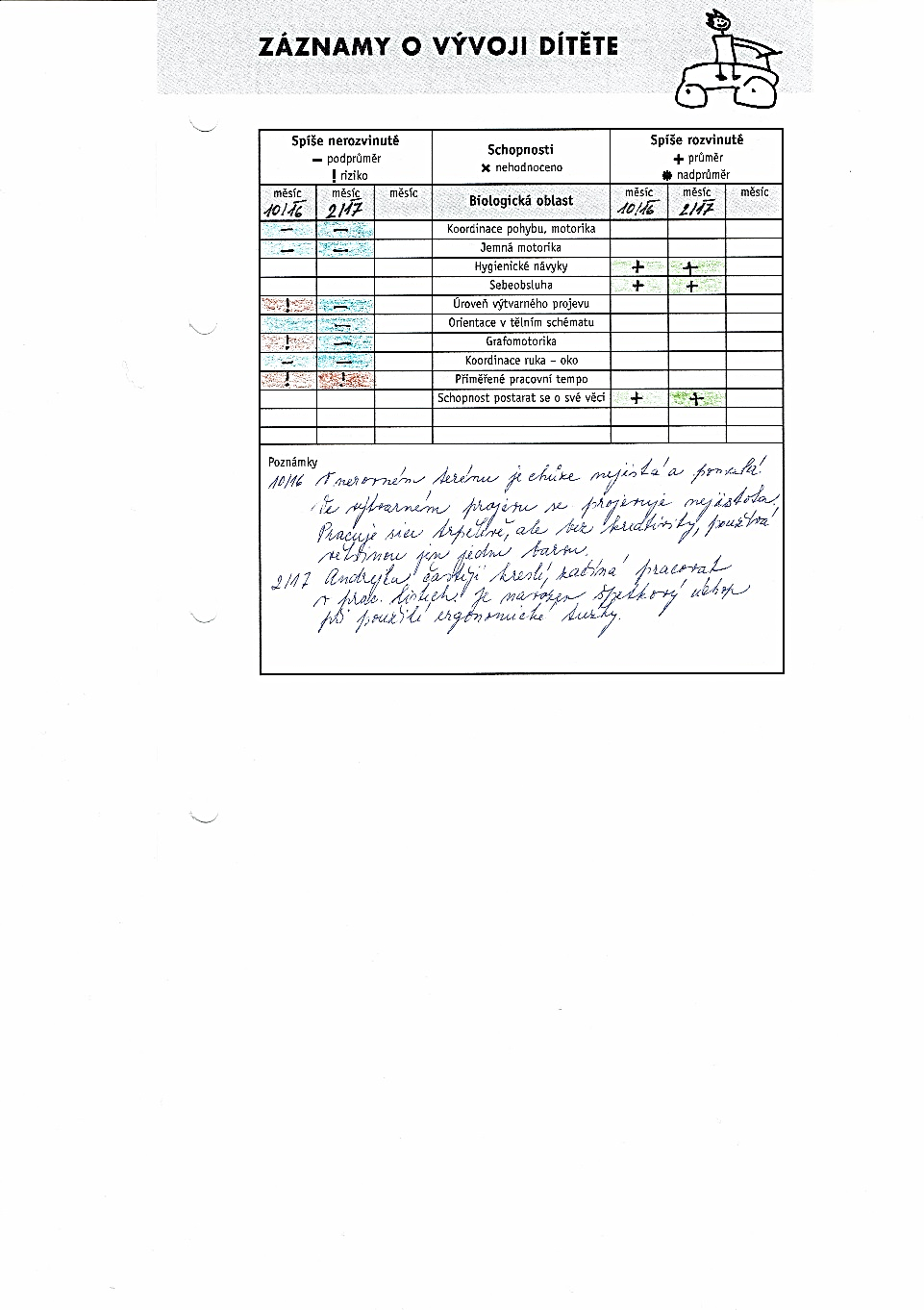 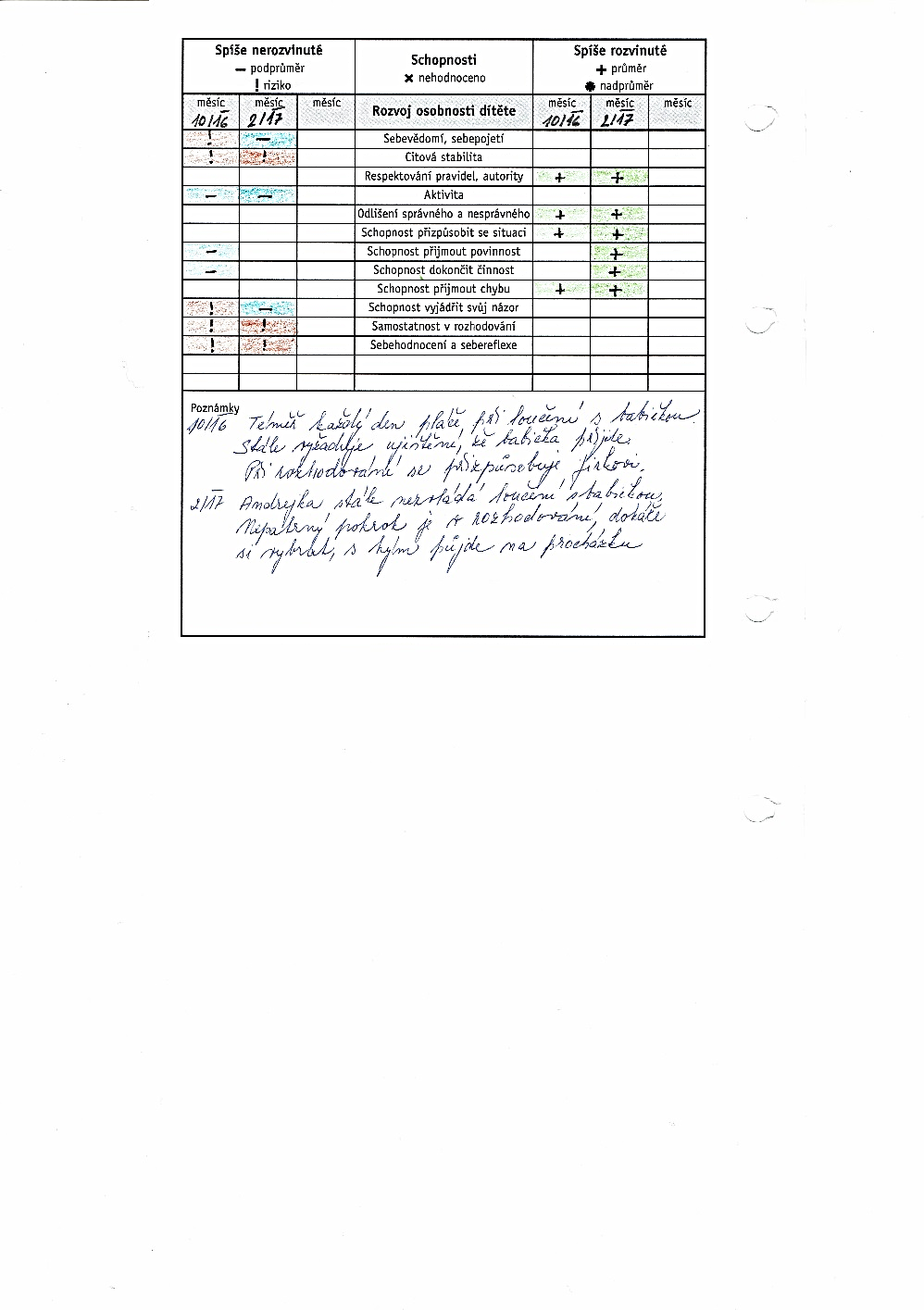 Školní zralost (Bednářová, Šmardová)
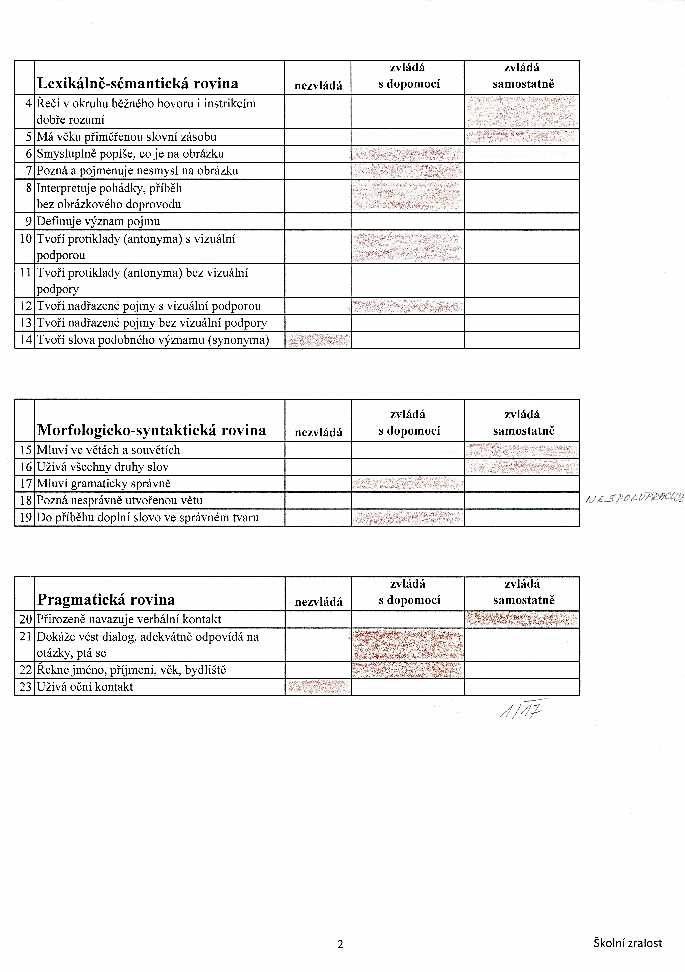 Komunikace nad portfoliem
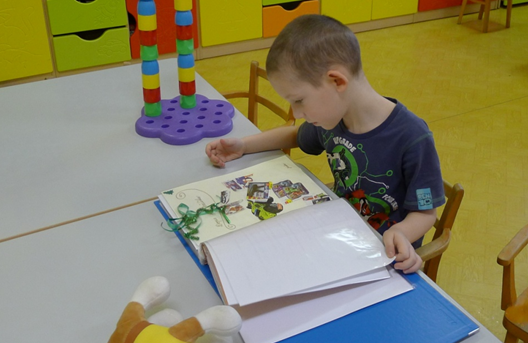 Komunikace s rodiči

Komunikace dítěte a učitele

Společná komunikace dětí

Komunikace se základní školou
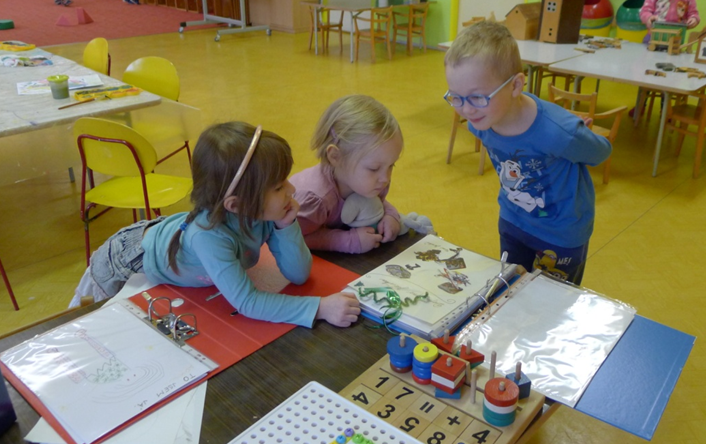 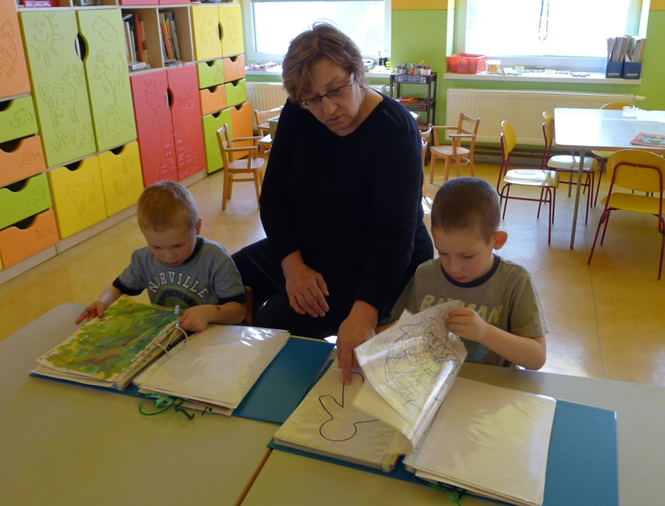 Přínosy portfolia
poznání úrovně jednotlivých dětí

odhalení silných a slabých stránek

plánování činností rozvíjejících všechny typy inteligence

zpětná vazba
Ukázka silných a slabých stránek
Překvapivá zjištění
vstřícnější přístup rodičů při konzultacích

 snadnější zpracování PLPP a IVP

 navázání spolupráce s SPC (včetně získání 6 000,- Kč na pomůcky)
Největší překvapení
relaxační činnost pro děti
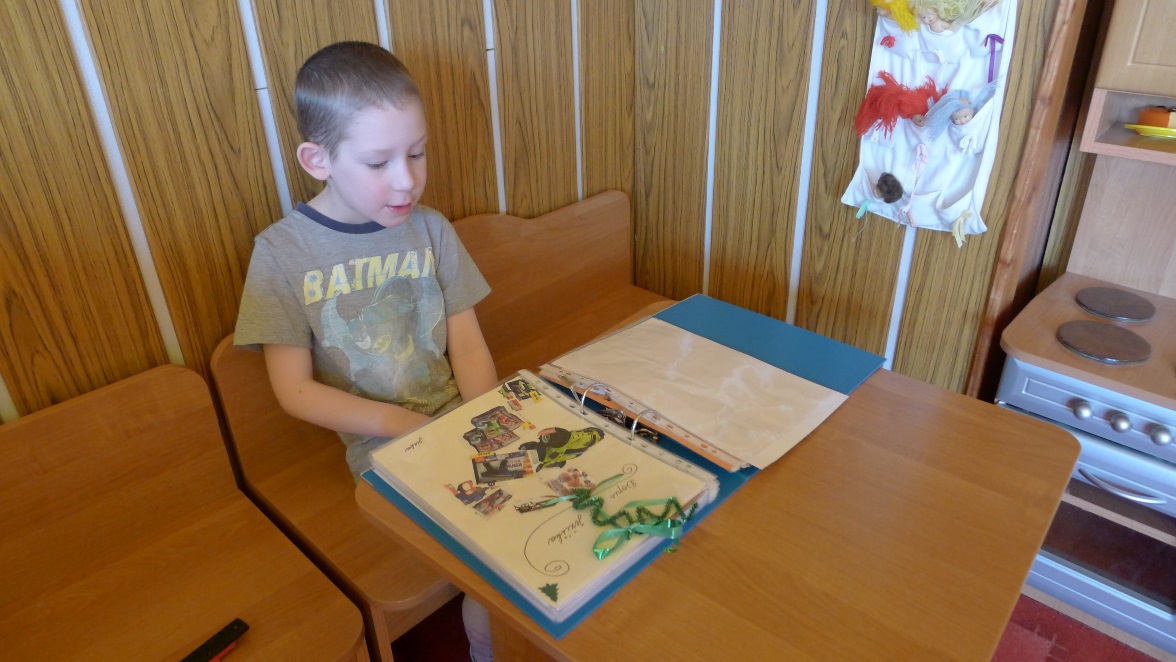 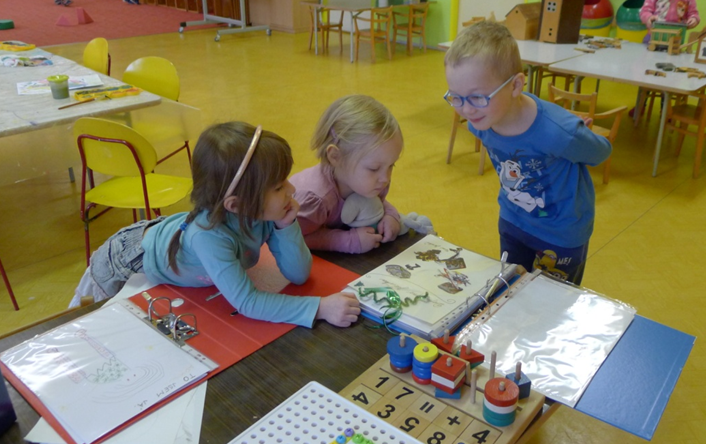 Děkuji za pozornost.